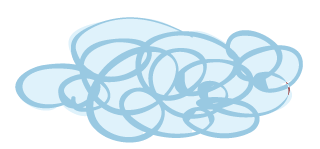 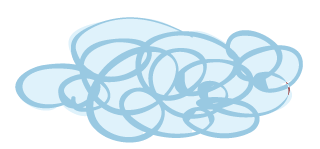 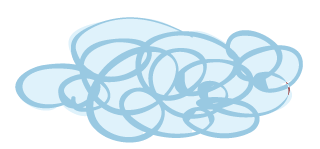 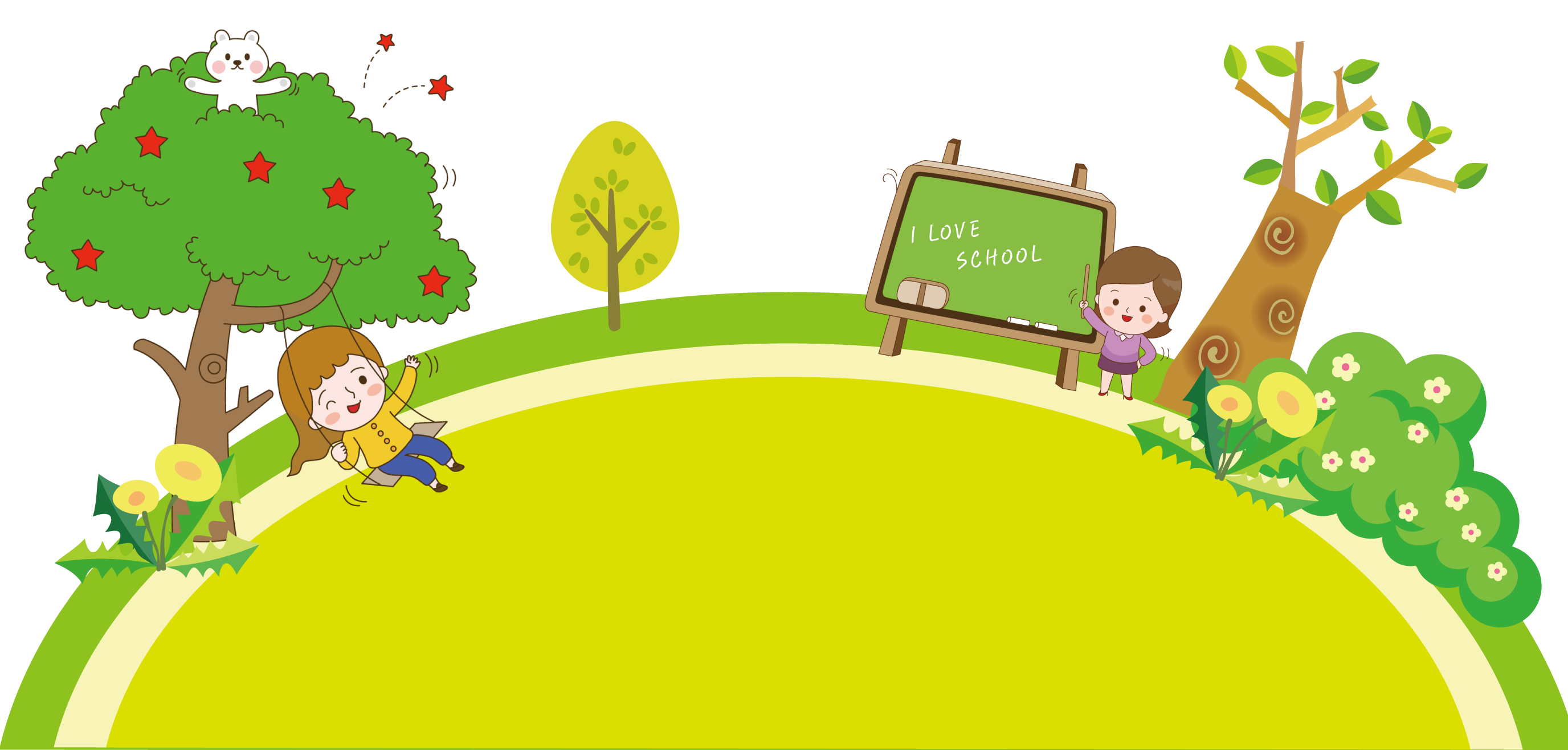 LỚP 5
Lịch sử
Phan Bội Châu 
và phong trào Đông du
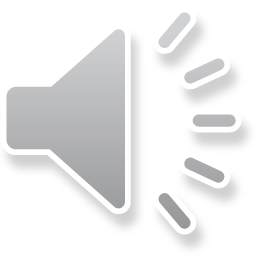 Mục tiêu bài học
Phan Bội Châu là một trong những nhà yêu nước tiêu biểu của Việt Nam đầu thế kỉ  XX.
1
2
Ý nghĩa của phong trào Đông Du.
3
Yêu thích lịch sử nước nhà.
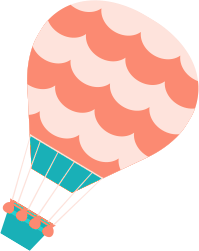 Caùc hoaït ñoäng tìm hieåu baøi:
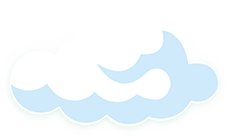 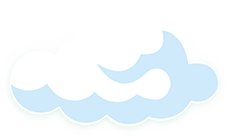 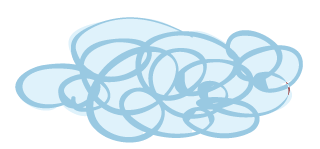 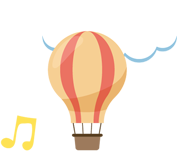 Tiểu sử về 
Phan Bội Châu
1
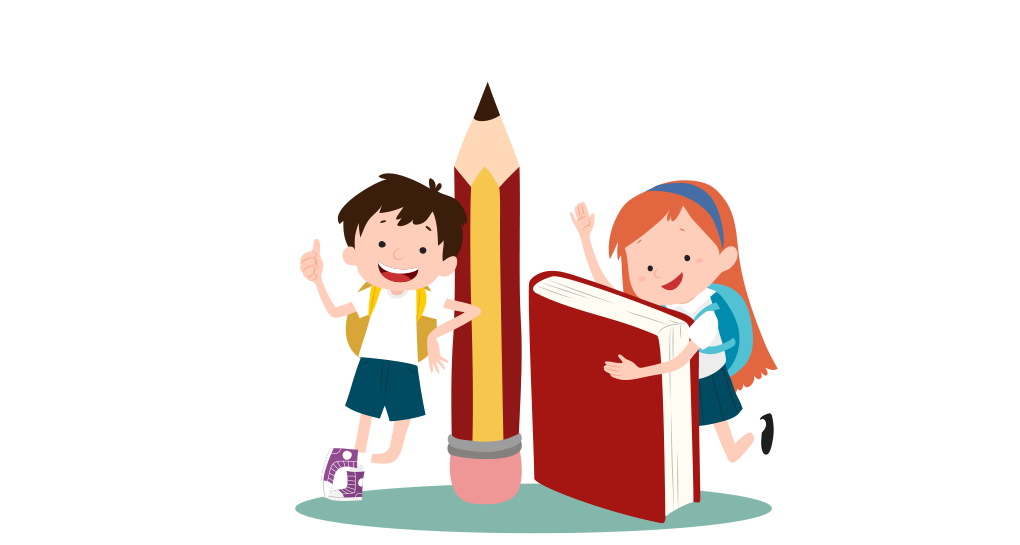 Sơ lược về 
phong trào Đông  du
2
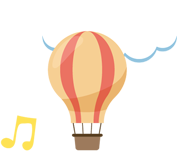 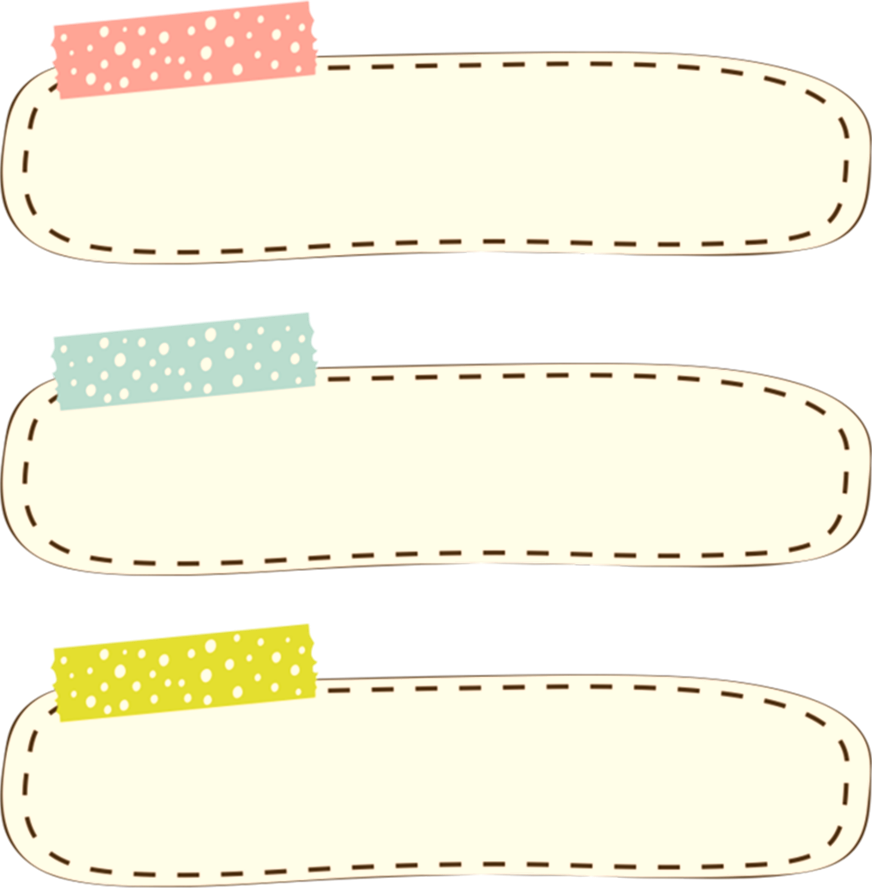 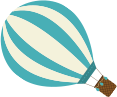 Hoạt động 1
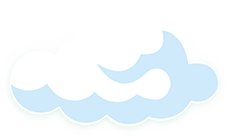 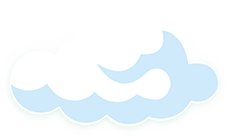 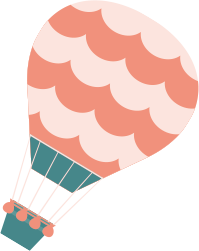 Tiểu sử về
PHAN BỘI CHÂU
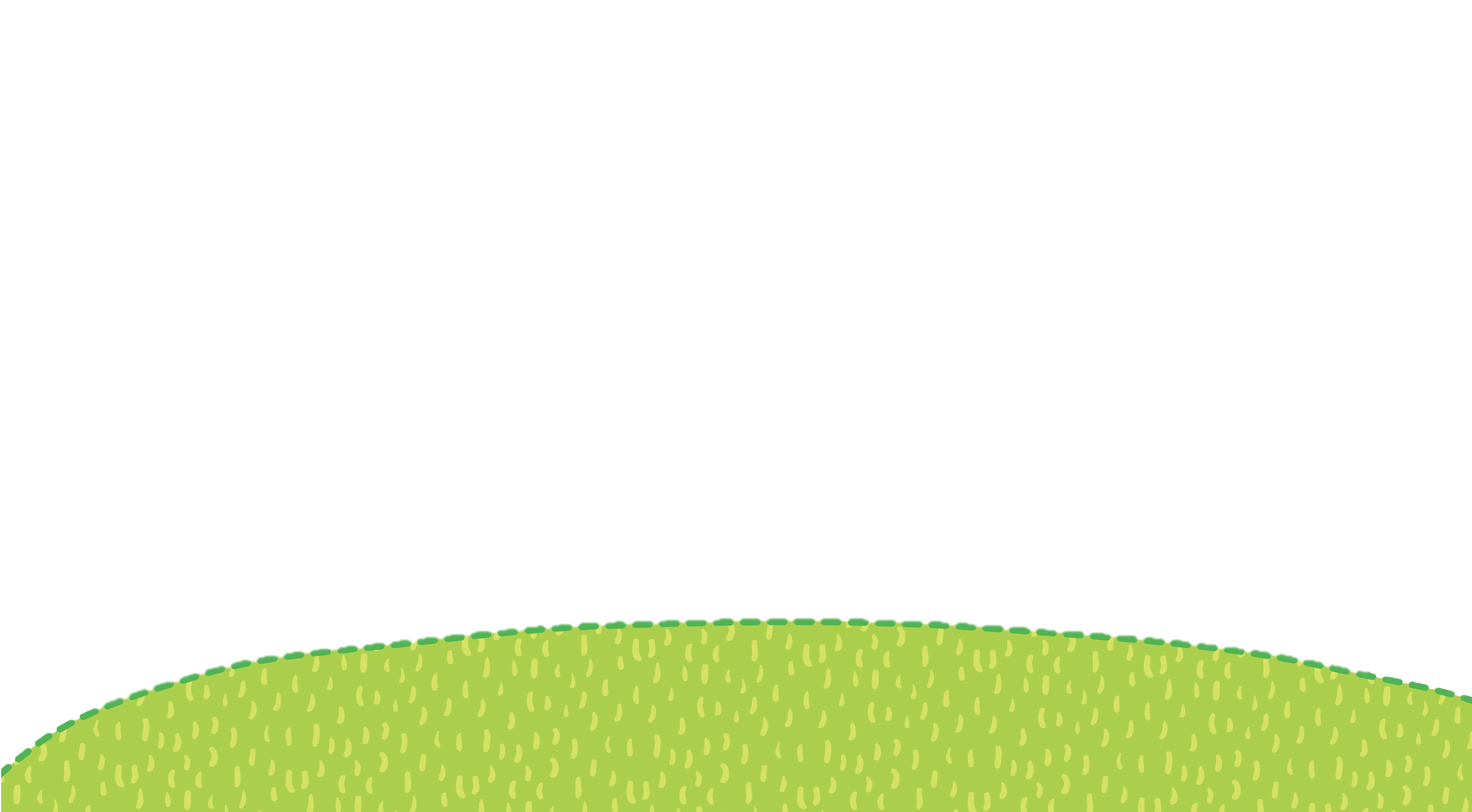 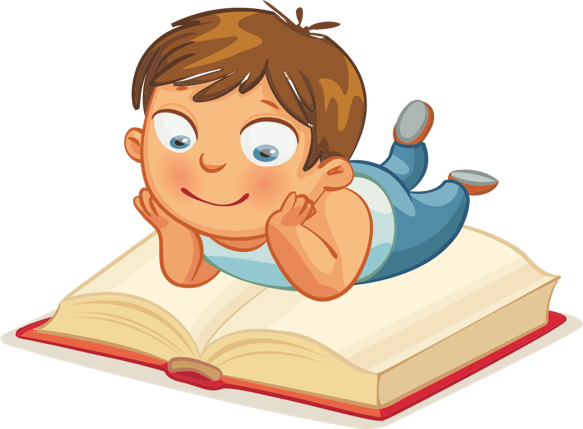 Phan Bội Châu
(1867 - 1940)
OÂng laø moät trong nhöõng nhaø yeâu nöôùc tieâu bieåu ôû Vieät Nam ñaàu theá kæ XX.
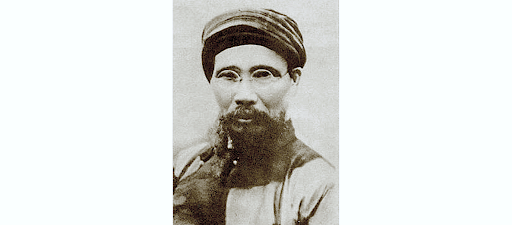 OÂng sinh ngaøy 26/12/1867, trong gia ñình nhaø nho ngheøo, yeâu nöôùc taïi xaõ Xuaân Hoøa, huyeän Nam Ñan, tónh Ngheä An.
OÂng teân thaät laø Phan Vaên San, töï laø Haûi Thuï, buùt hieäu laø Saøo Nam.
OÂng laø ngöôøi thoâng minh, hoïc roäng, taøi cao, coù nghò löïc, daùm nghó daùm laøm. OÂng laø ngöôøi yeâu nöôùc, caêm thuø giaëc, quyeát taâm ñaùnh ñuoåi giaëc Phaùp. OÂng toå chöùc phong traøo Ñoâng Du naêm 1905.
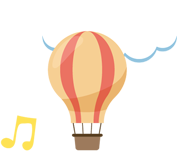 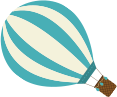 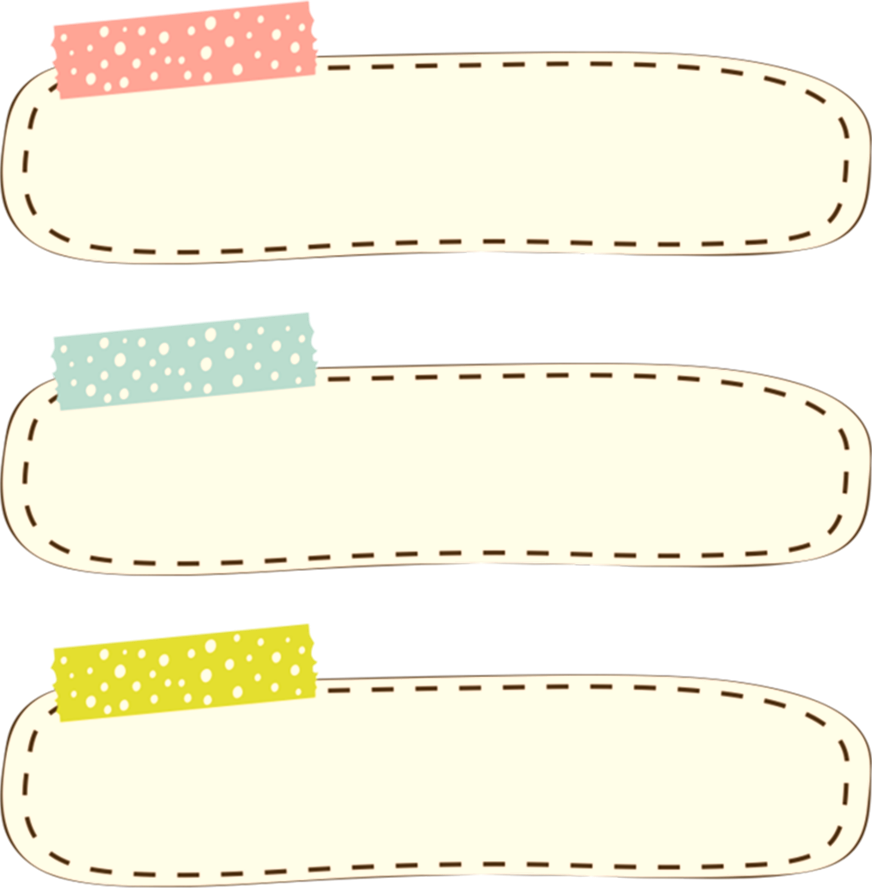 Hoạt động 2
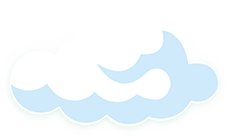 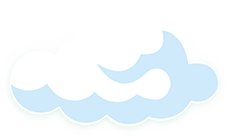 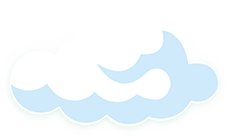 Sơ lược về 
phong trào Đông Du
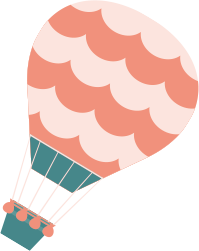 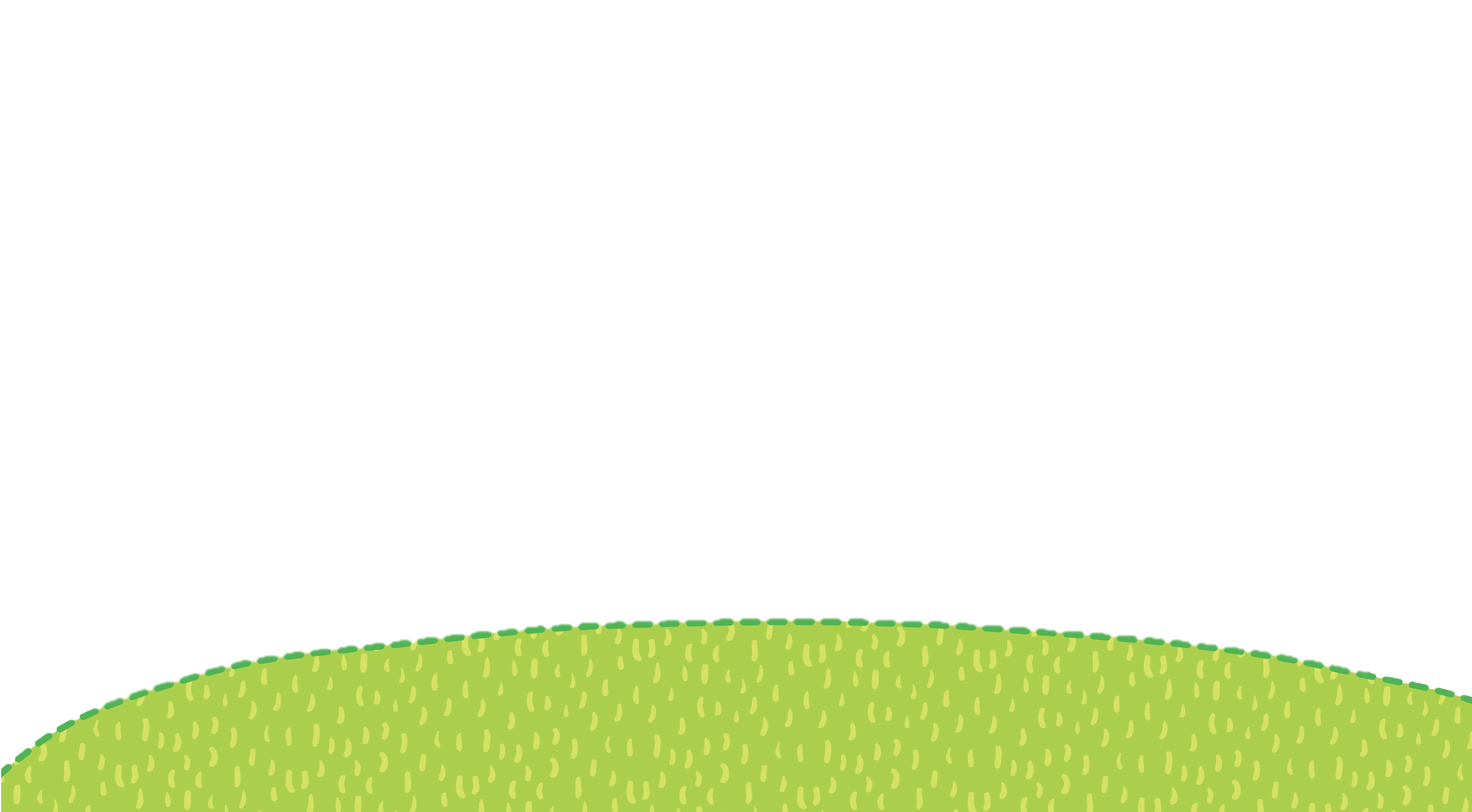 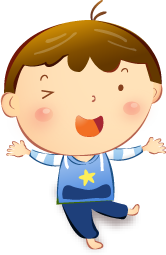 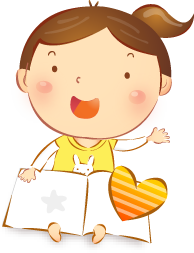 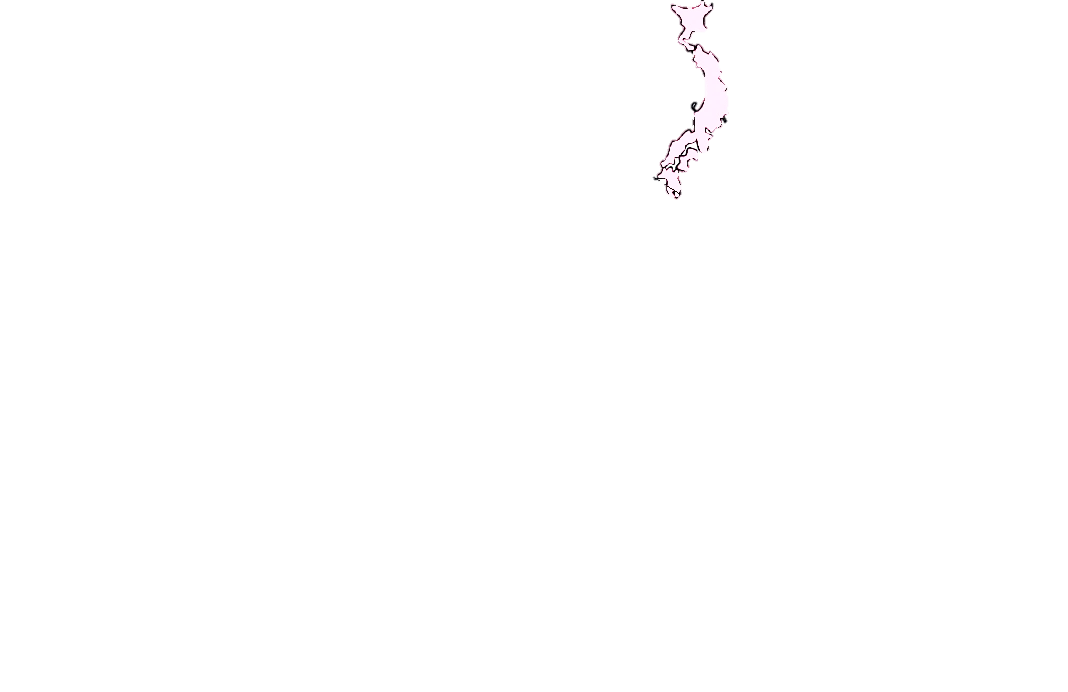 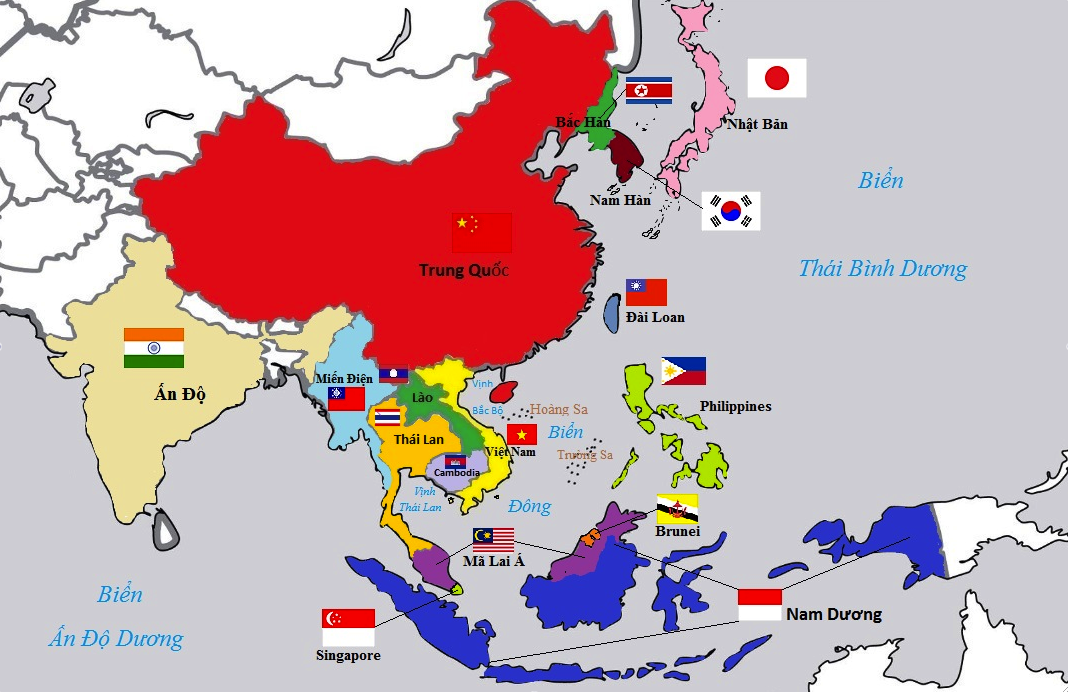 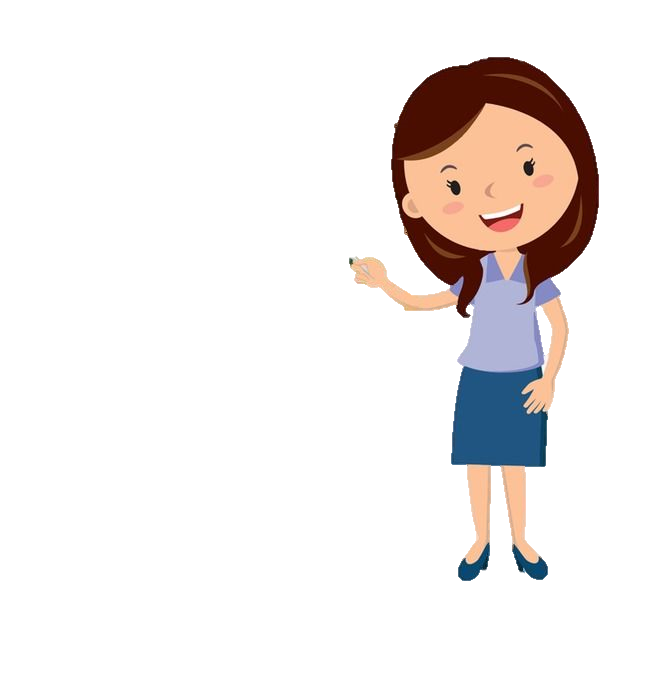 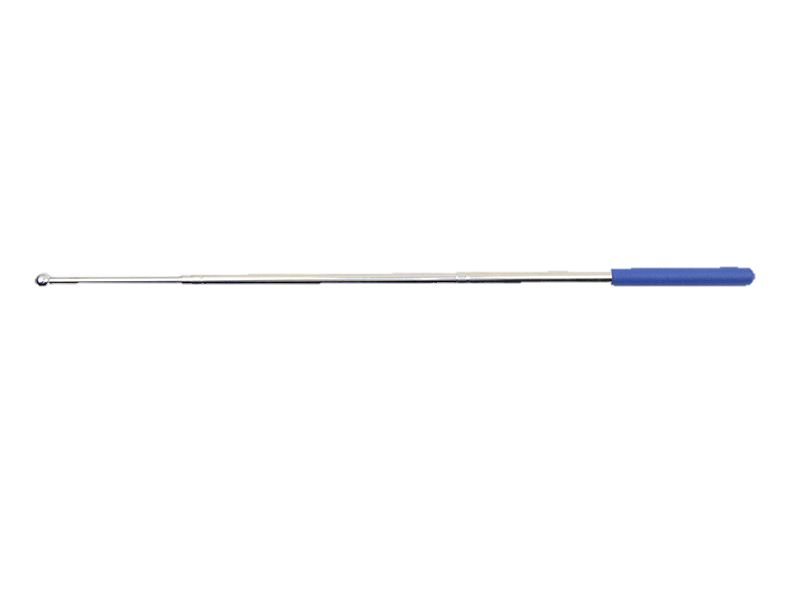 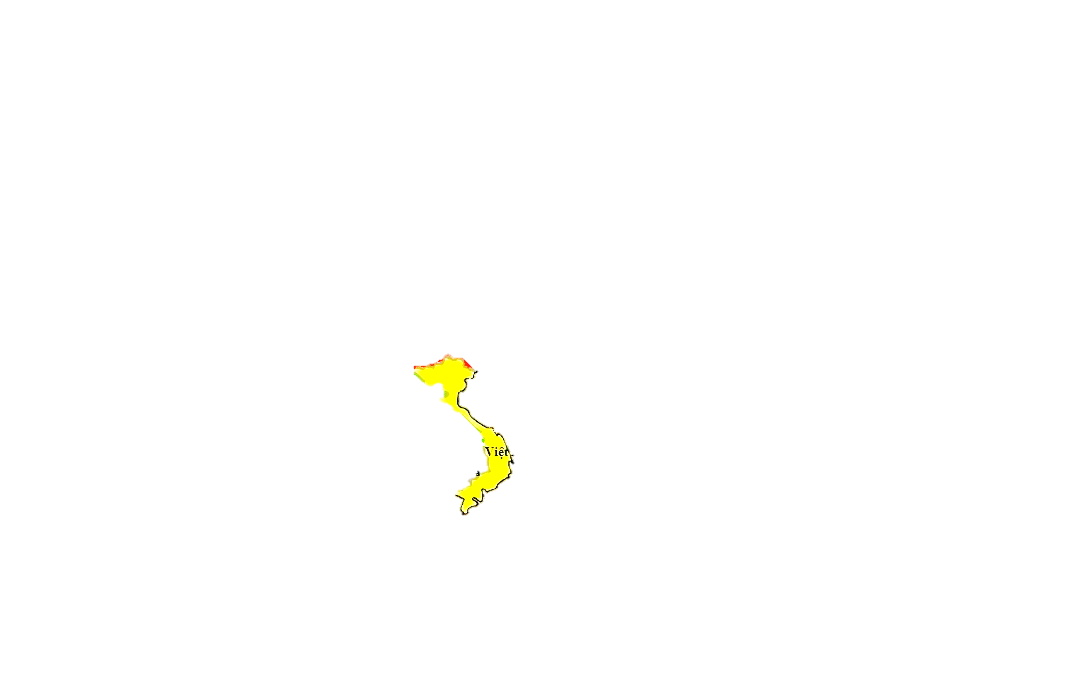 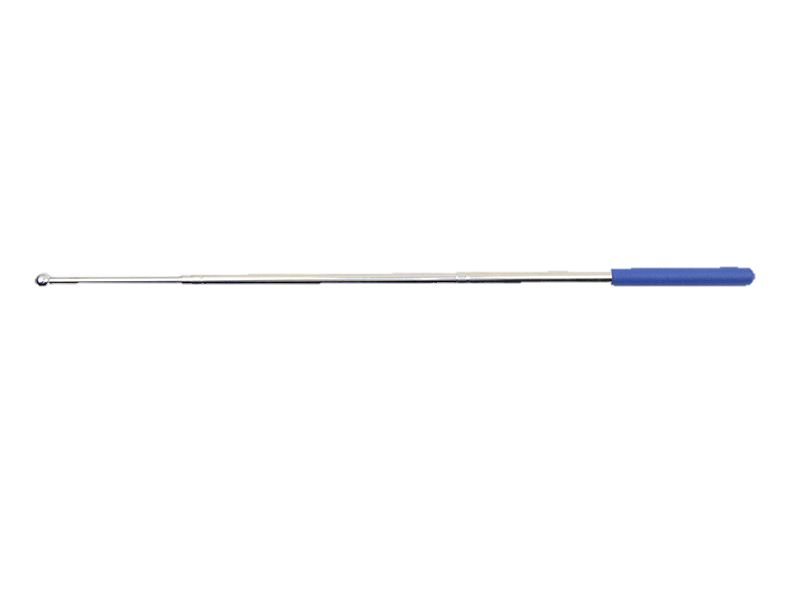 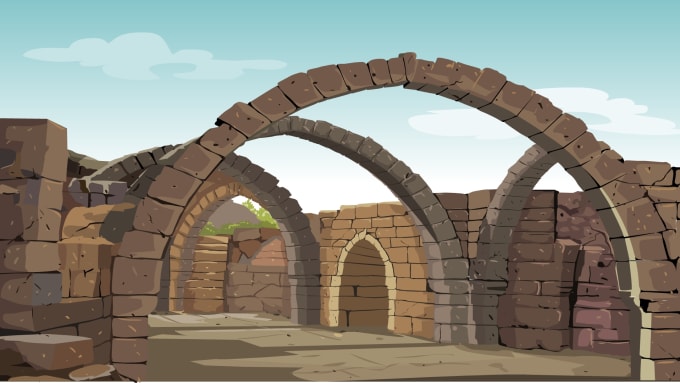 NHÀ SỬ HỌC THÔNG THÁI
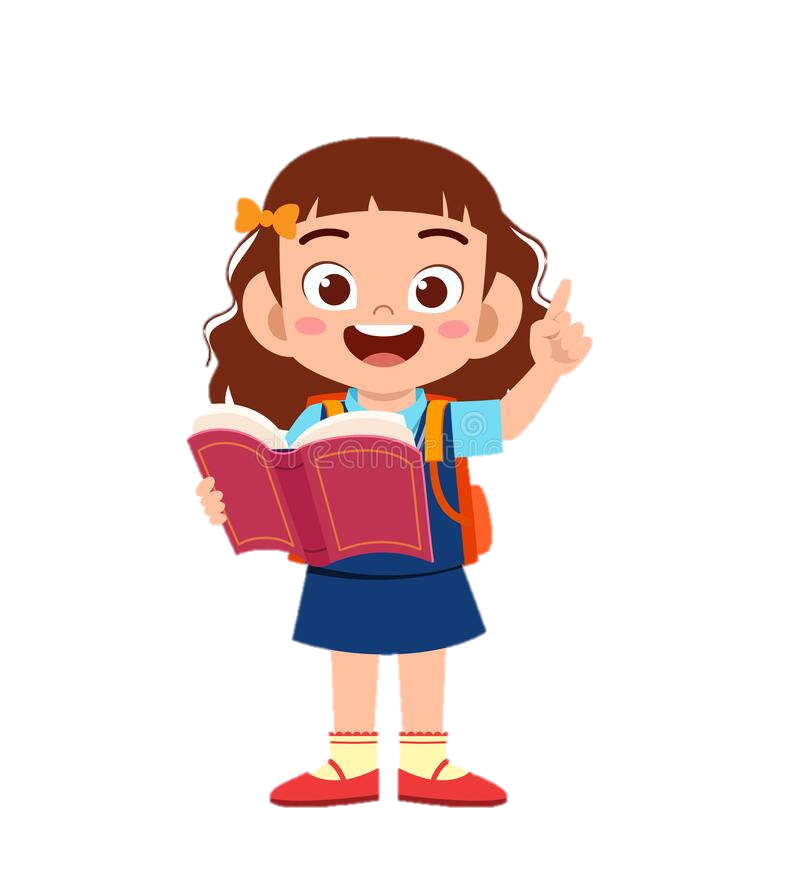 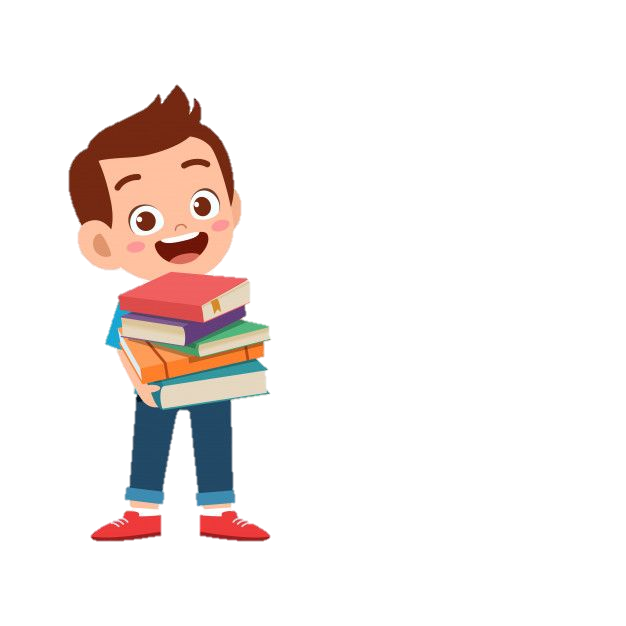 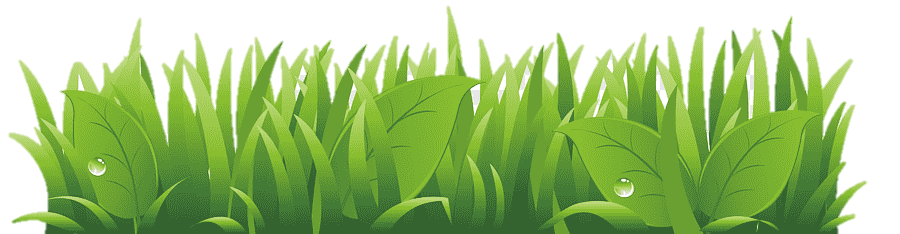 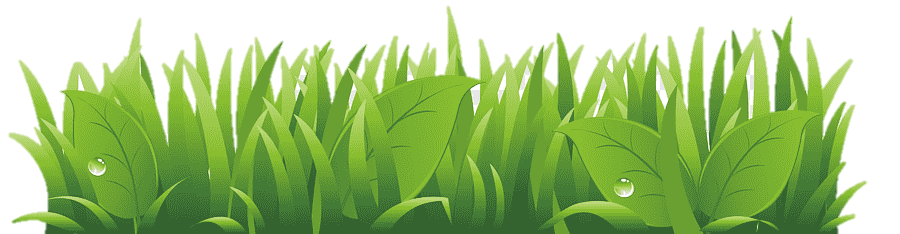 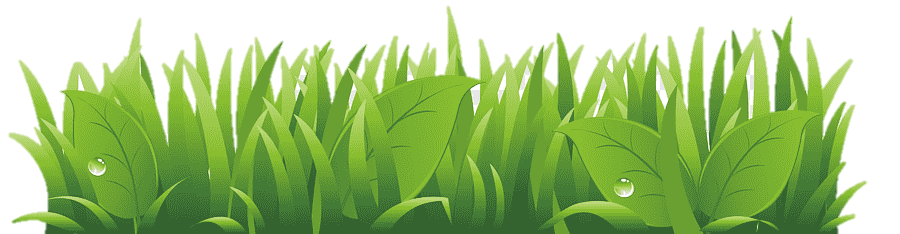 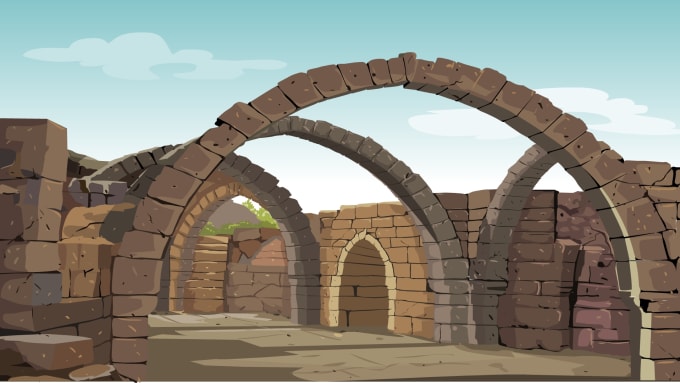 Câu 1:
Muïc ñích cuûa 
phong traøo Ñoâng du laø gì ?
B. Ñaøo taïo hoï coù kieán thöùc veà khoa hoïc, kó thuaät
Ñöa nhöõng thanh nieân yeâu nöôùc sang Nhaät
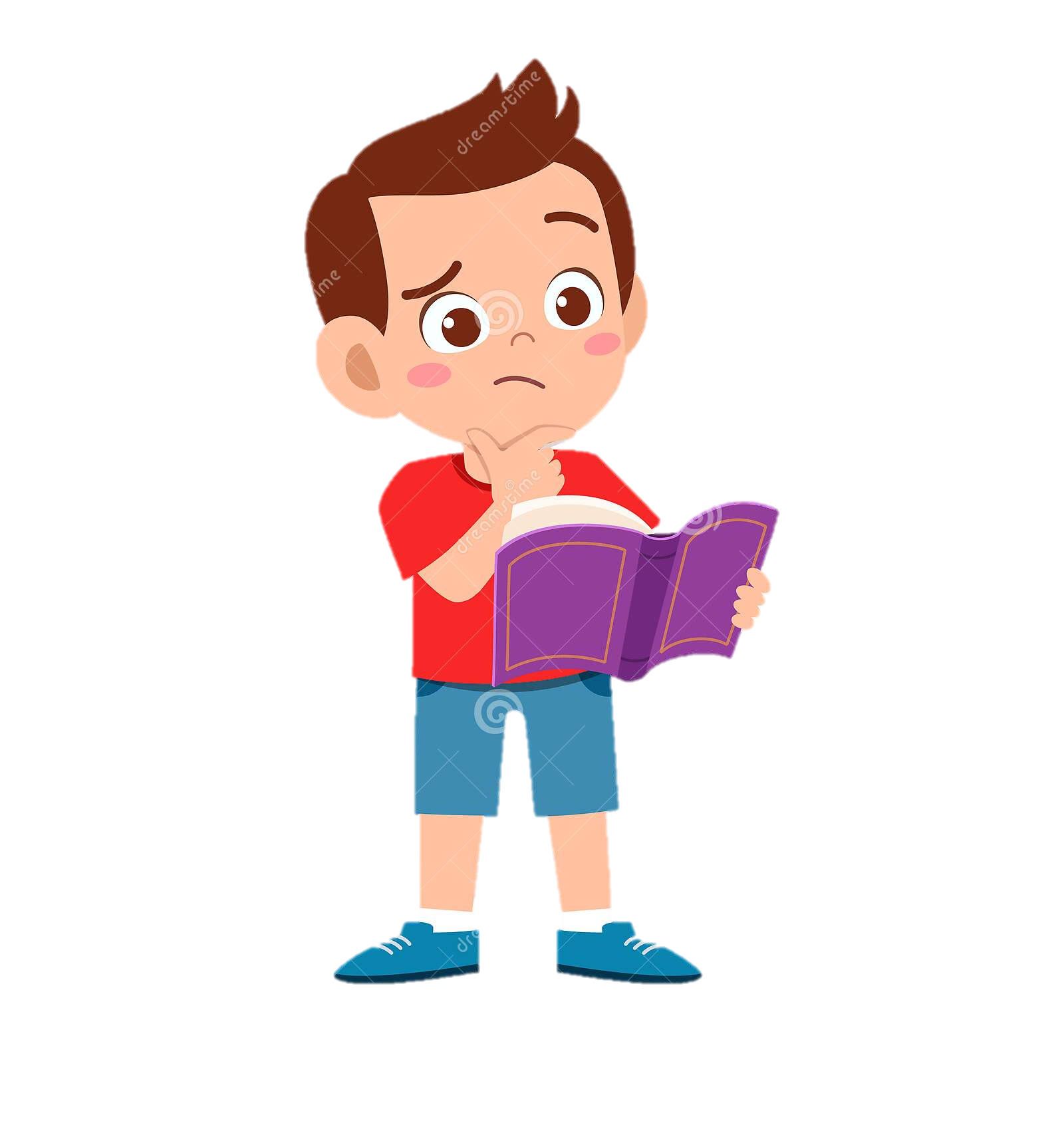 C. Sau ñoù, hoï trôû veà Vieät Nam hoaït ñoäng cöùu nöôùc.
D. Taát caû ñeàu ñuùng
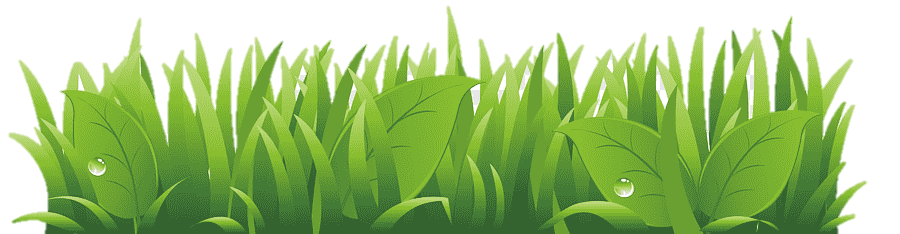 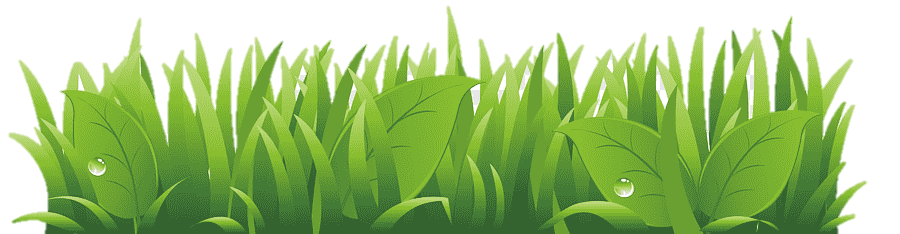 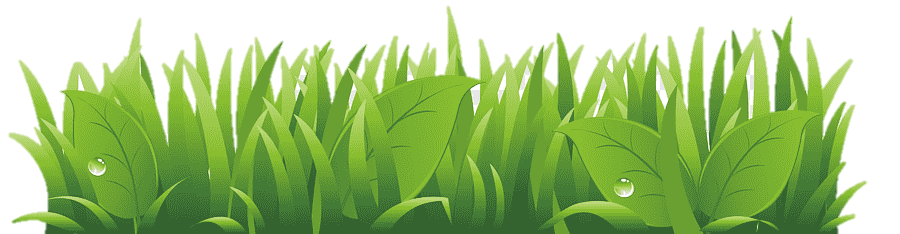 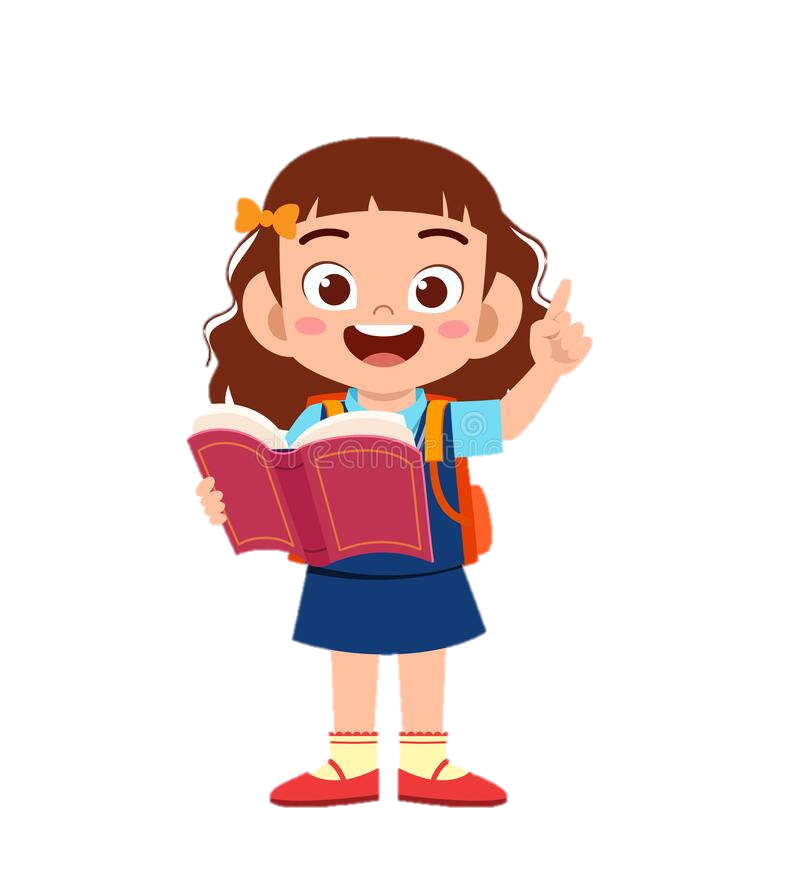 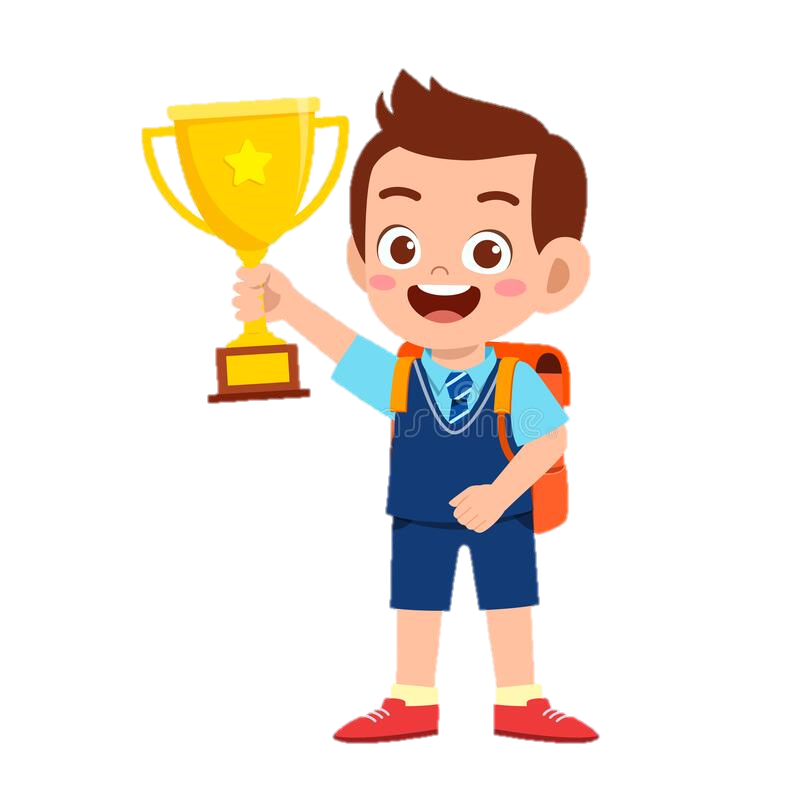 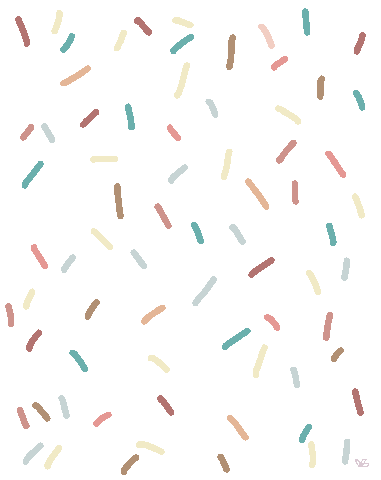 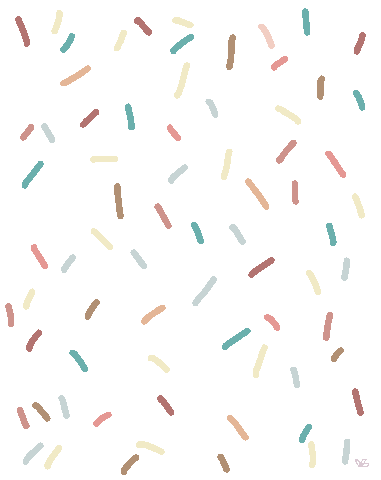 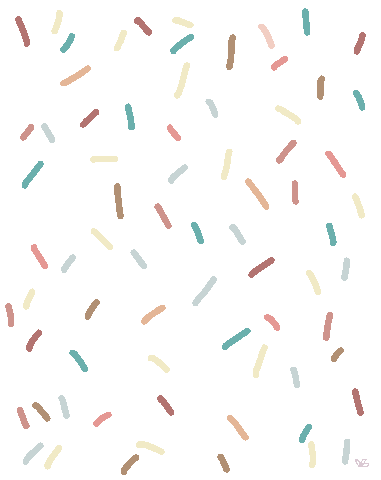 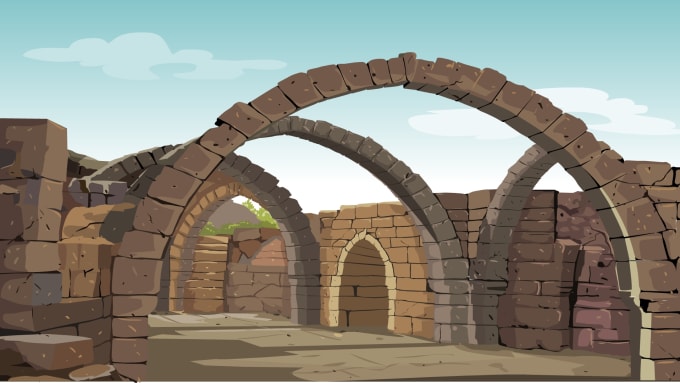 NHÀ SỬ HỌC THÔNG THÁI
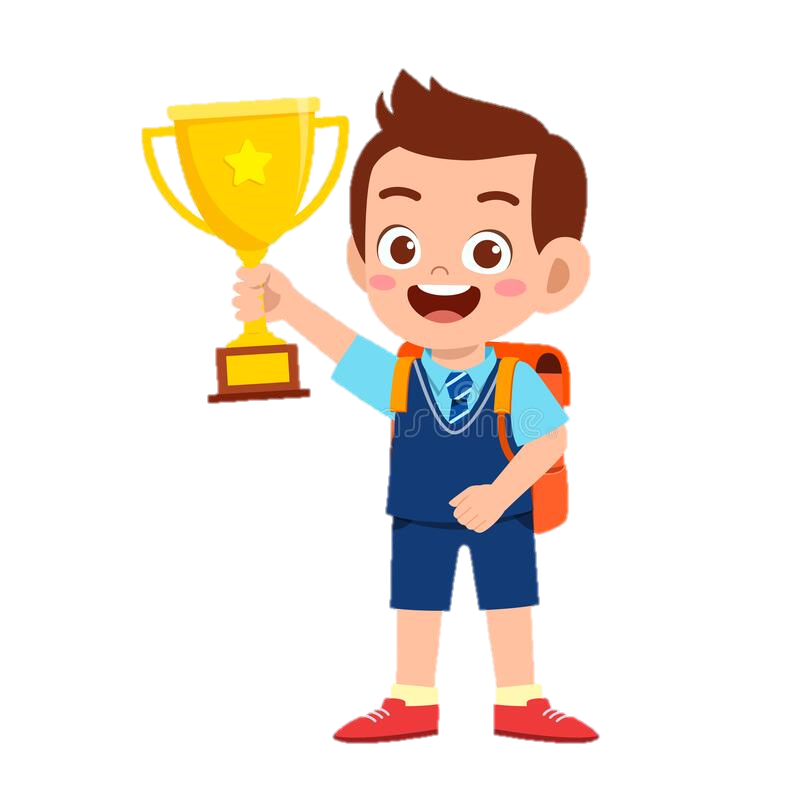 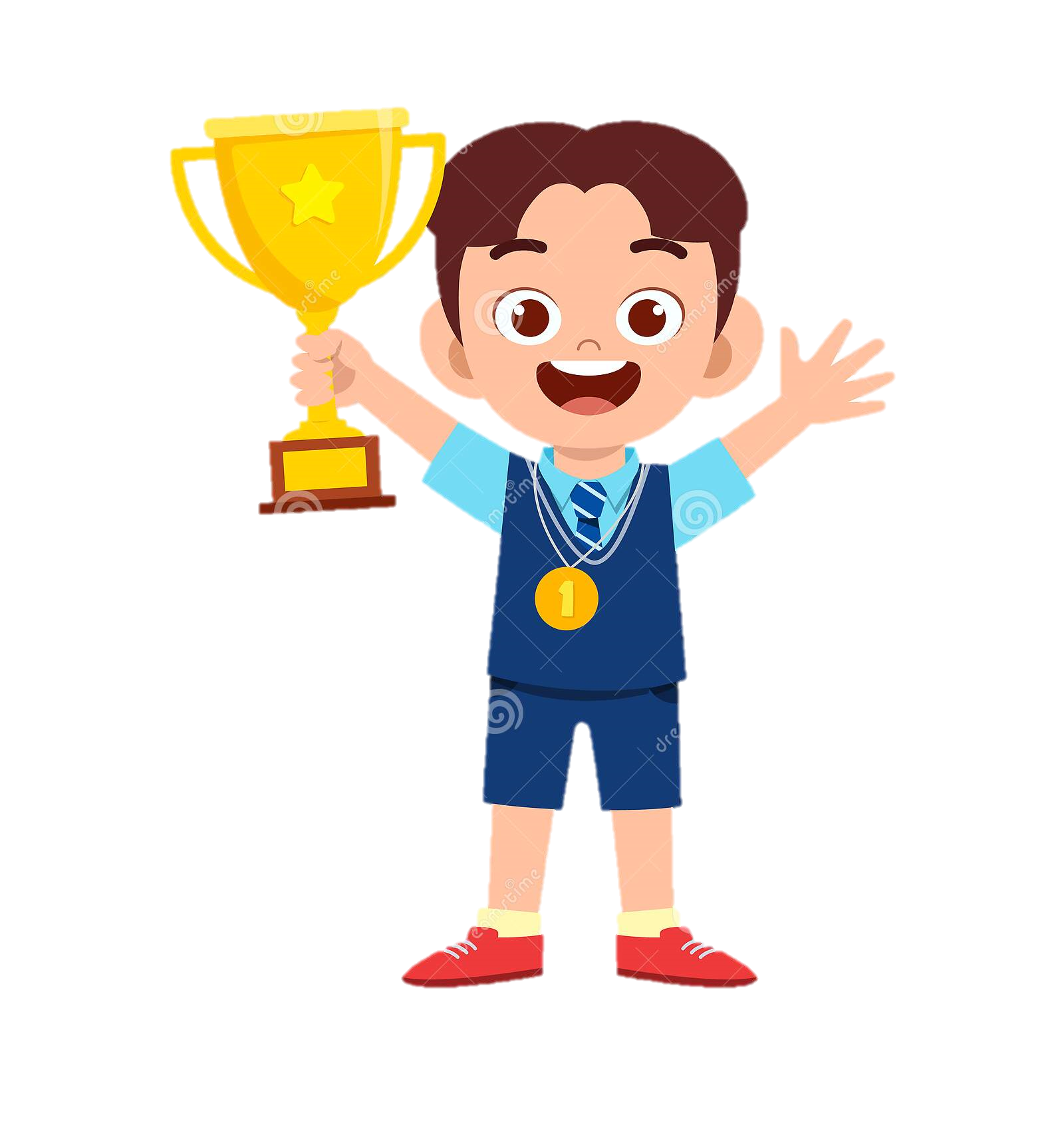 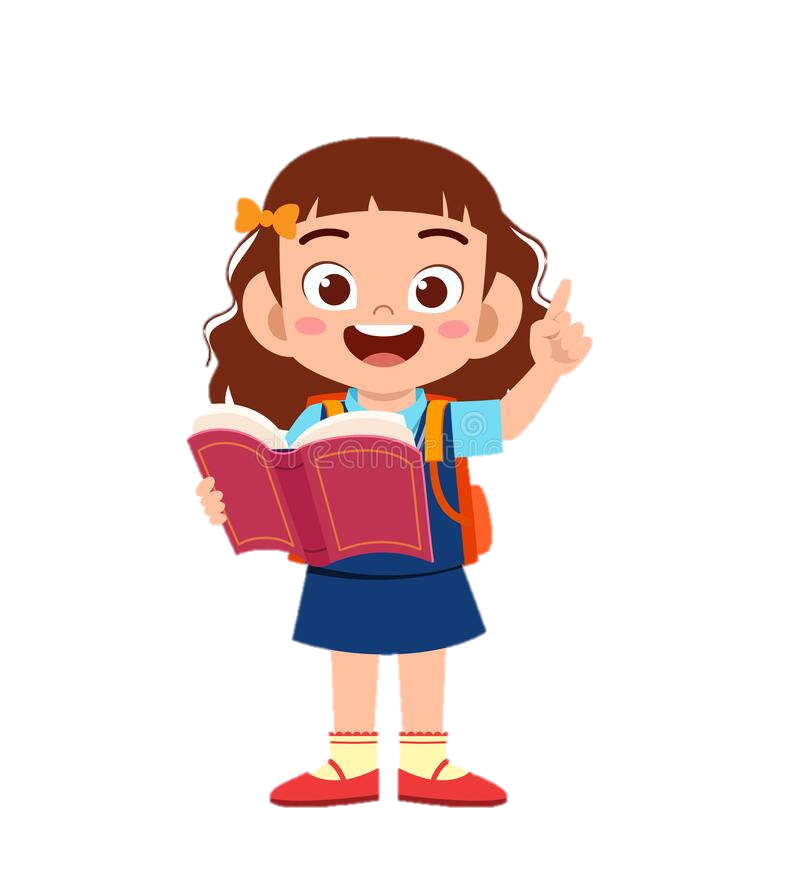 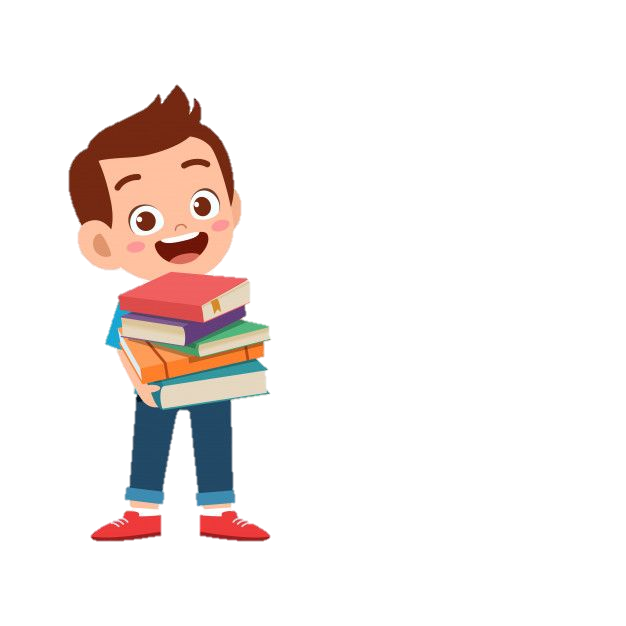 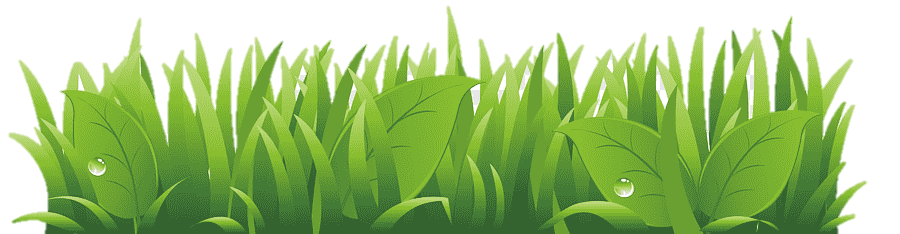 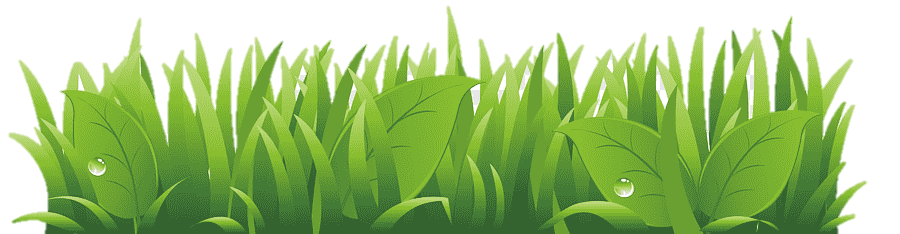 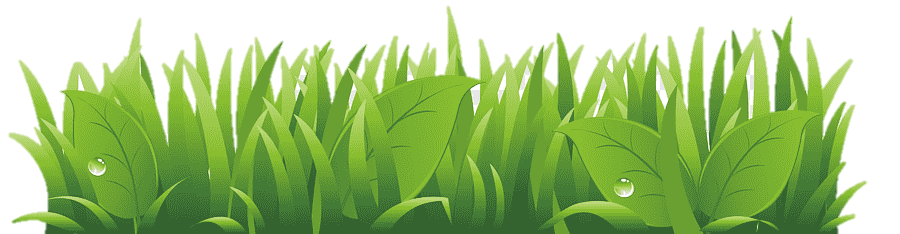 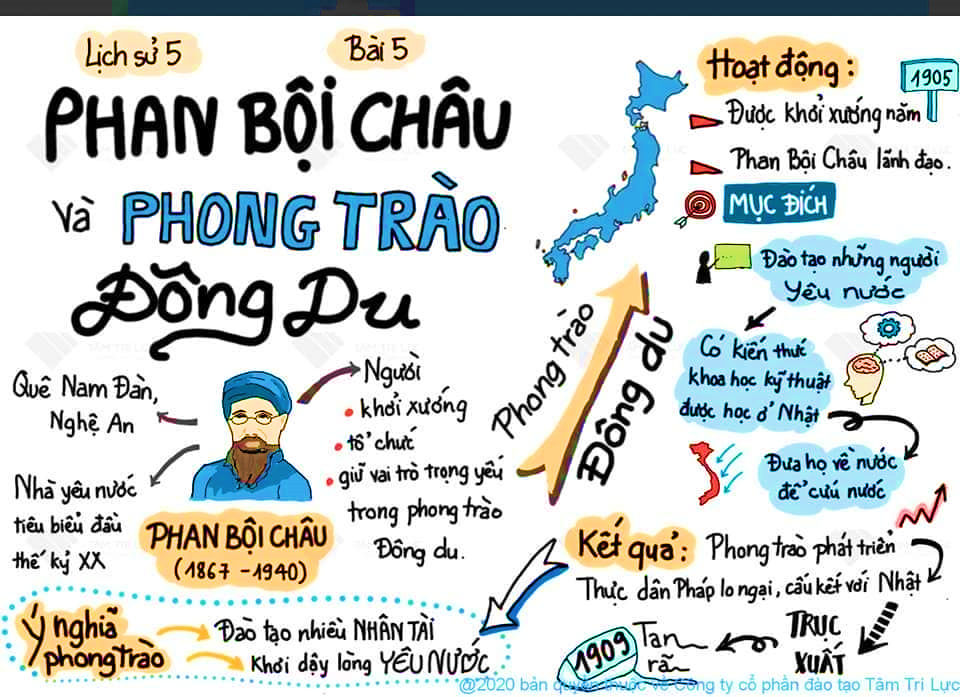 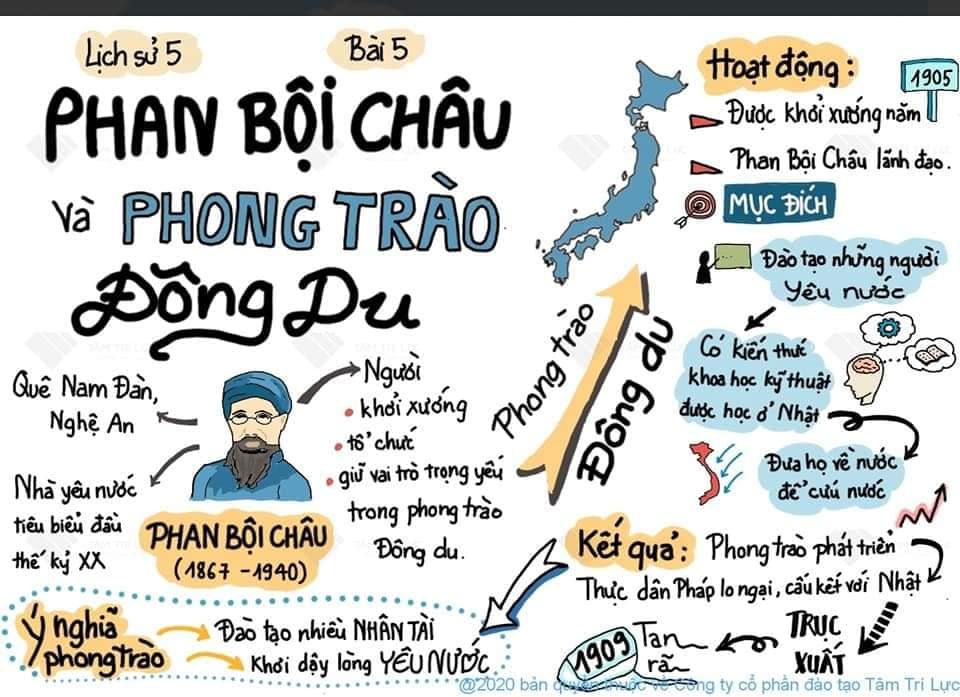 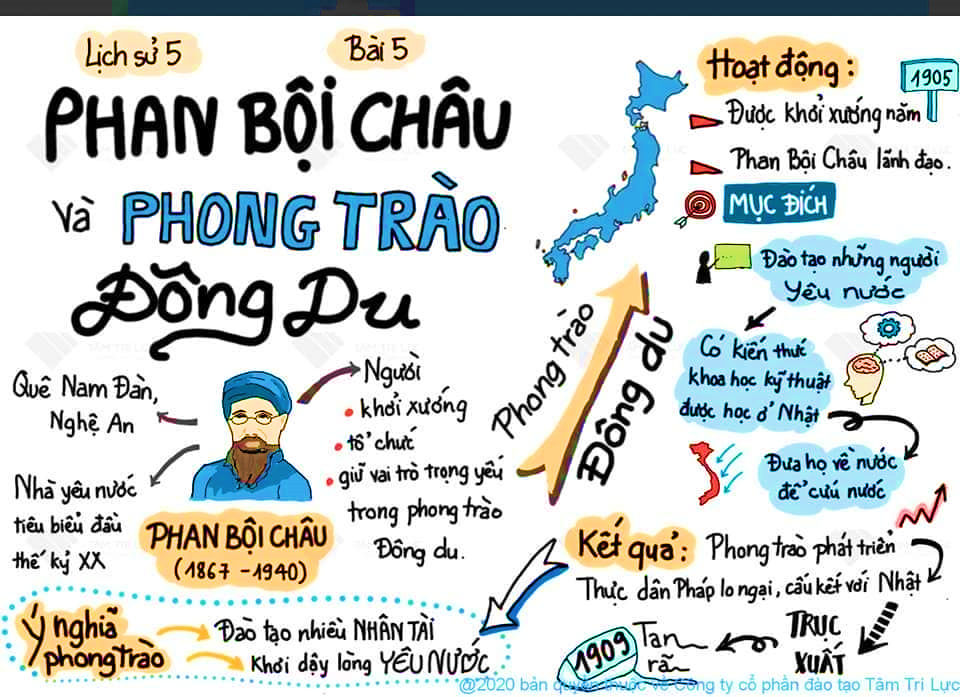 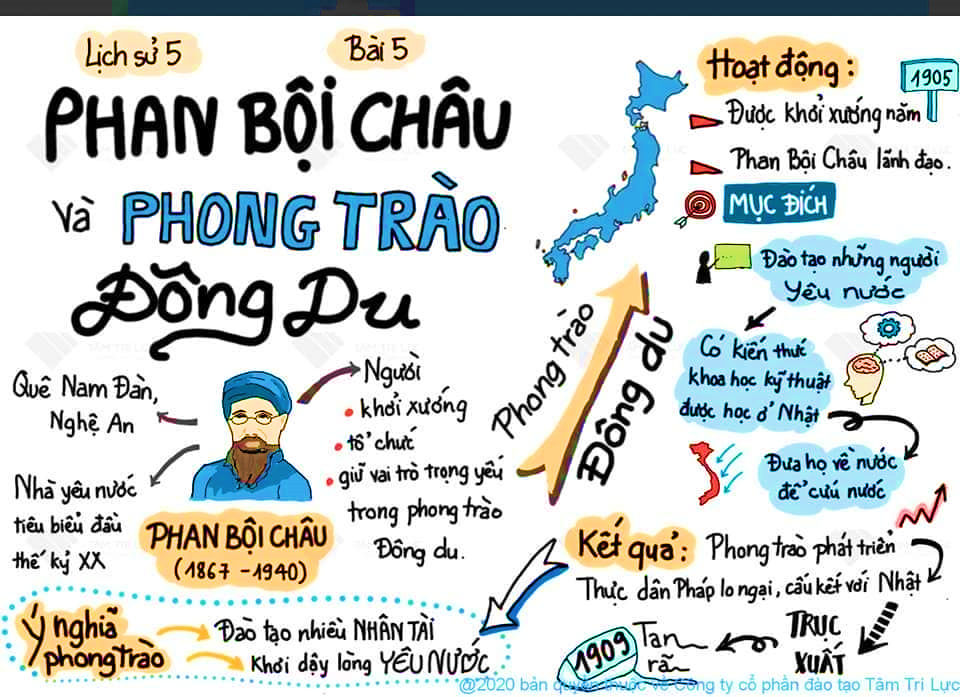 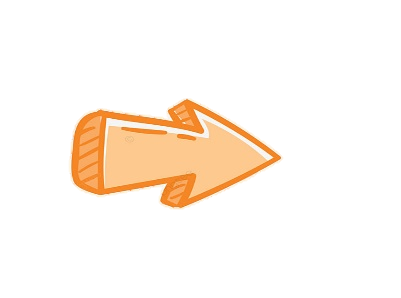 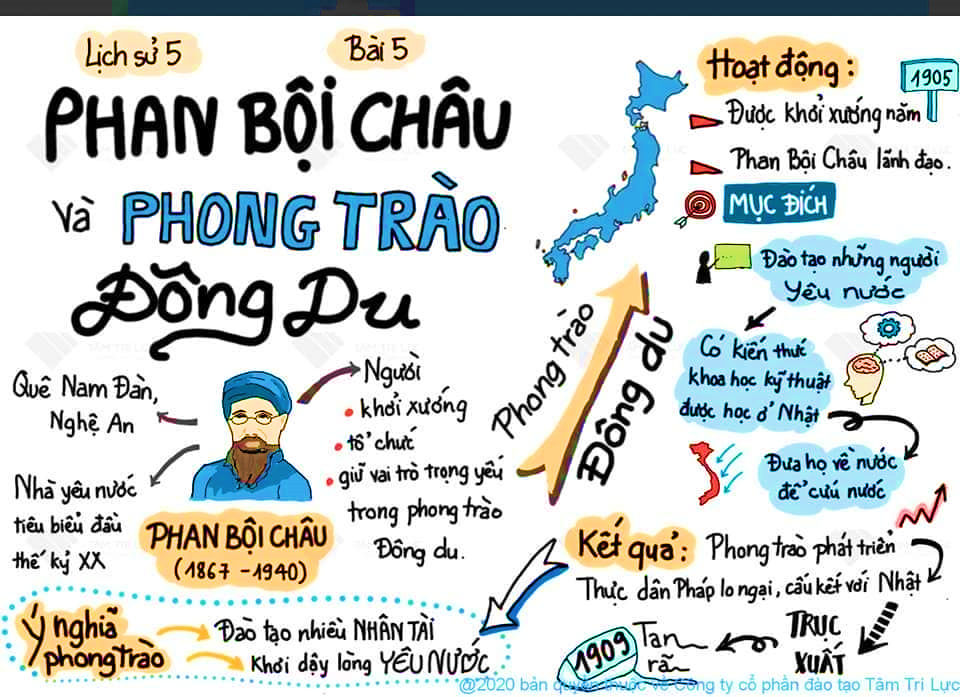 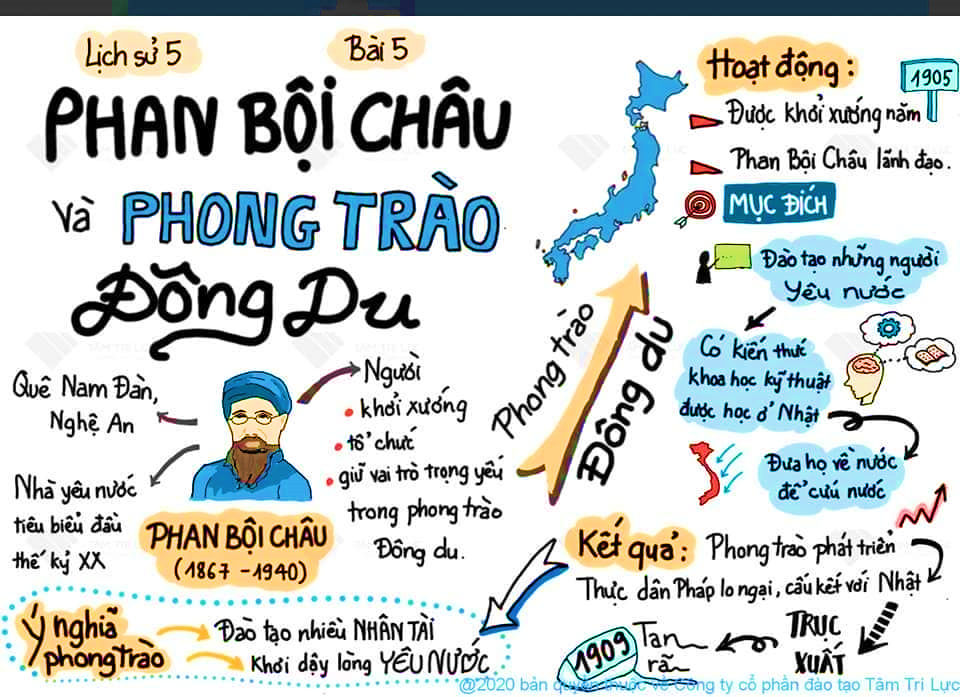 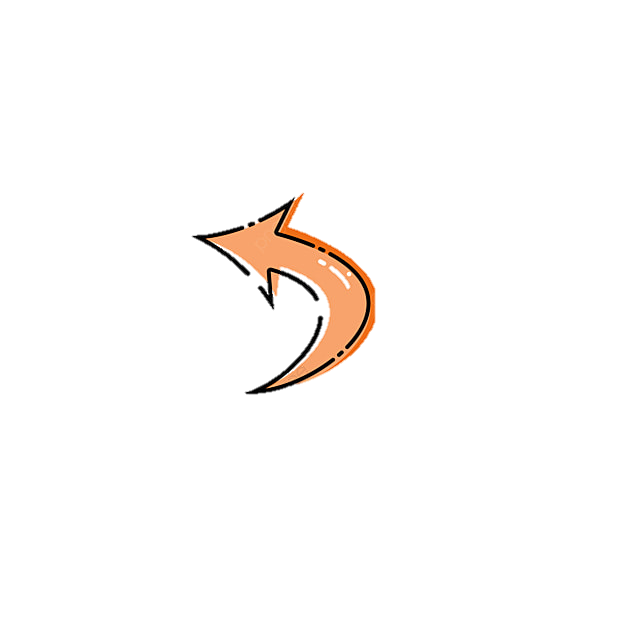 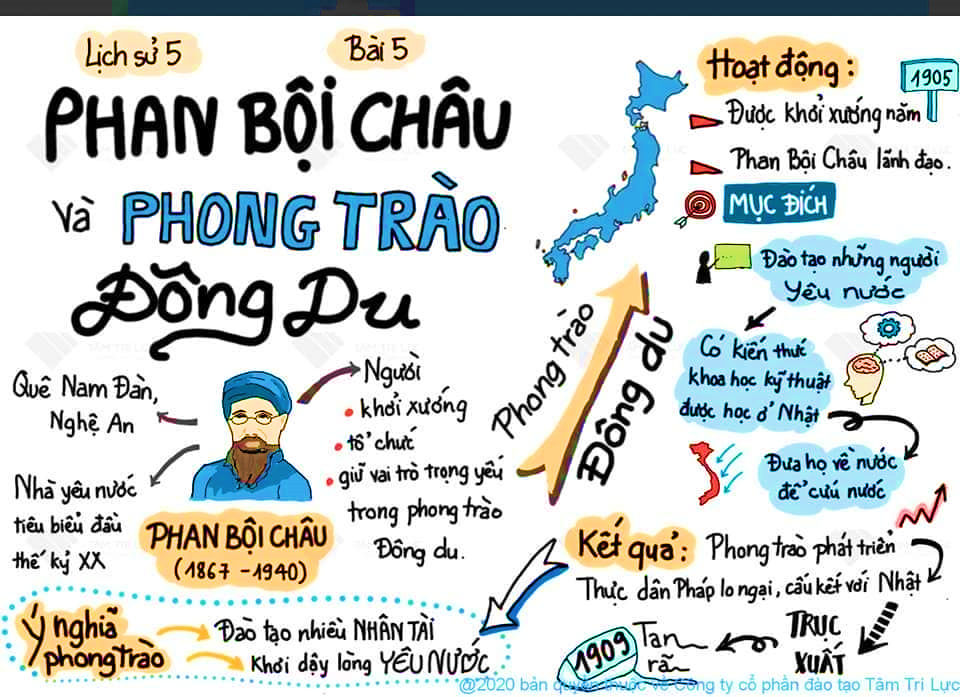 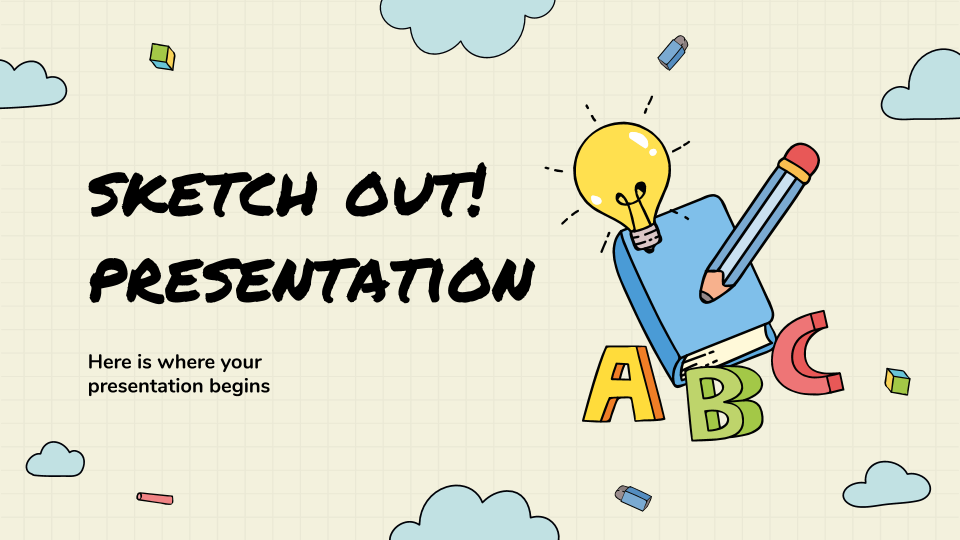 Dặn dò :
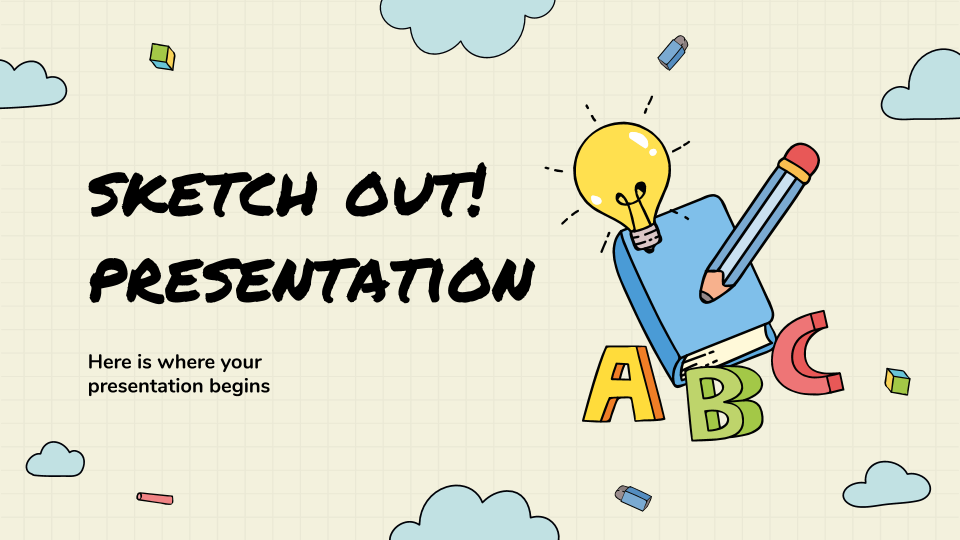 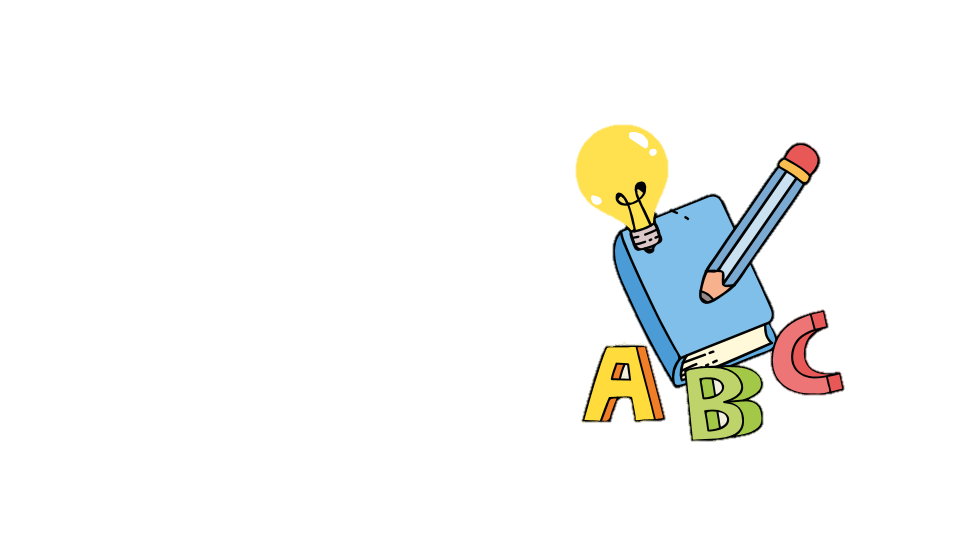 -    Ôn nội dung của bài: Phan Bội Châu và phong trào Đông du.
Sưu tầm những tư liệu, hình ảnh về ông Phan Bội Châu.
Chuẩn bị bài sau: 
       Quyết chí ra đi tìm đường cứu nước.
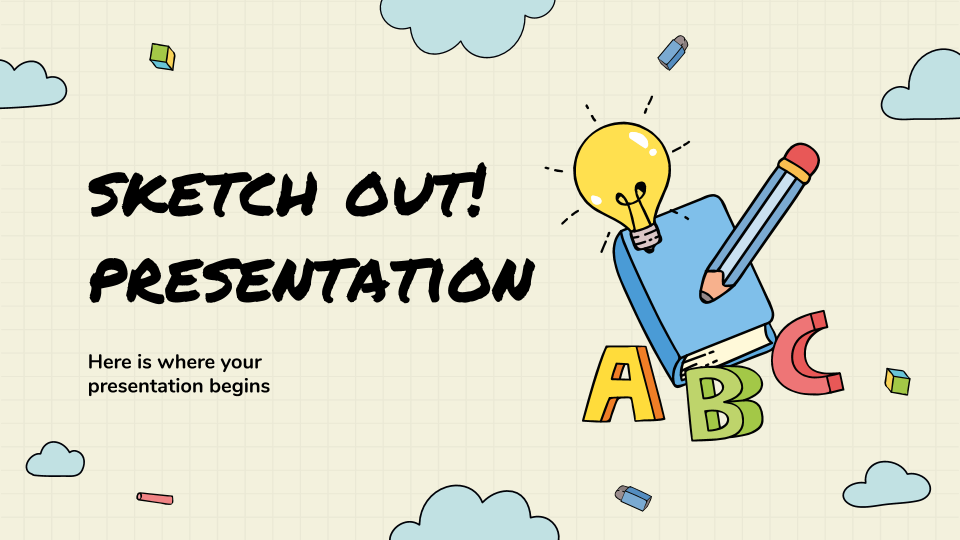 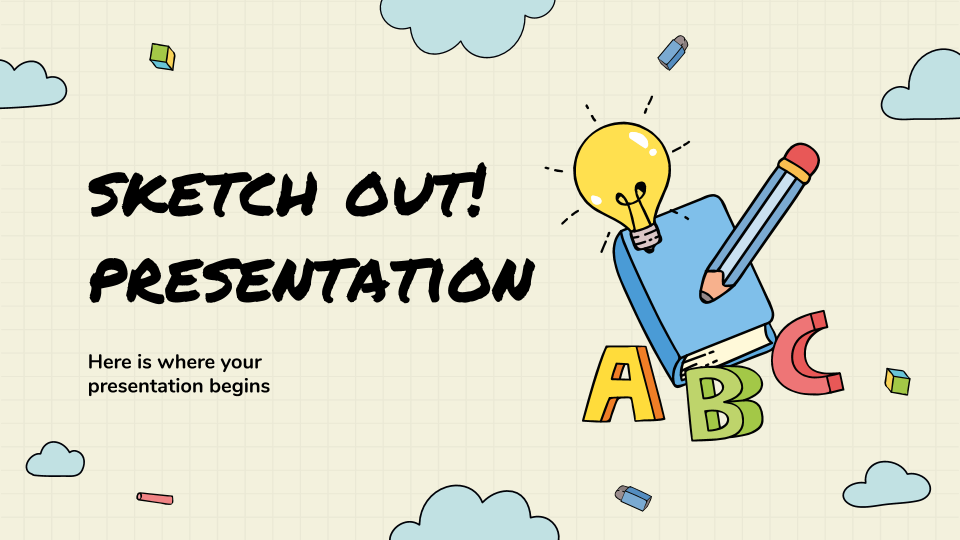 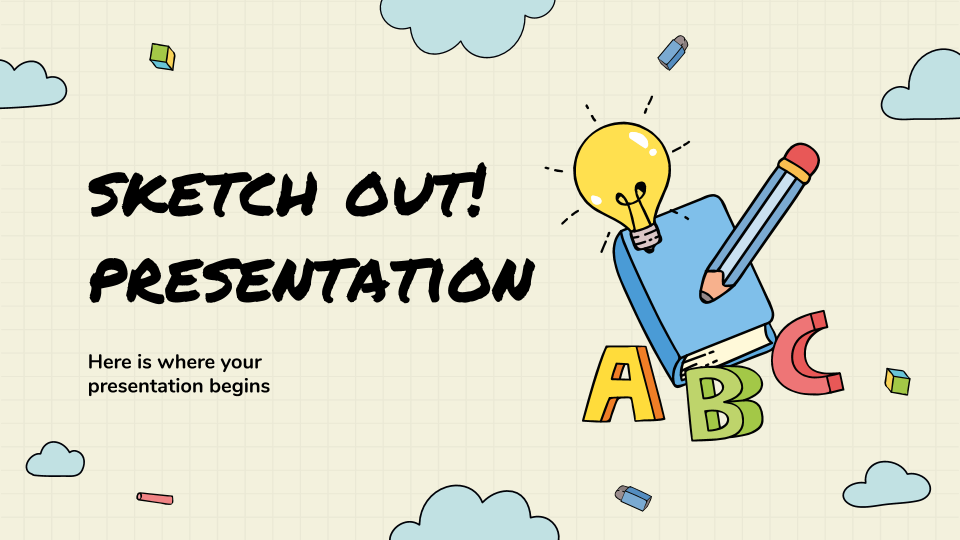 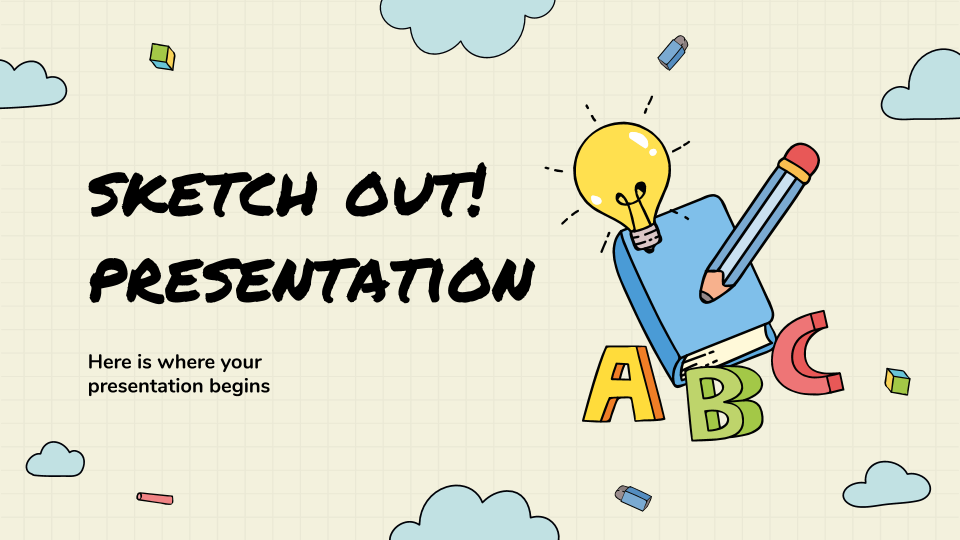 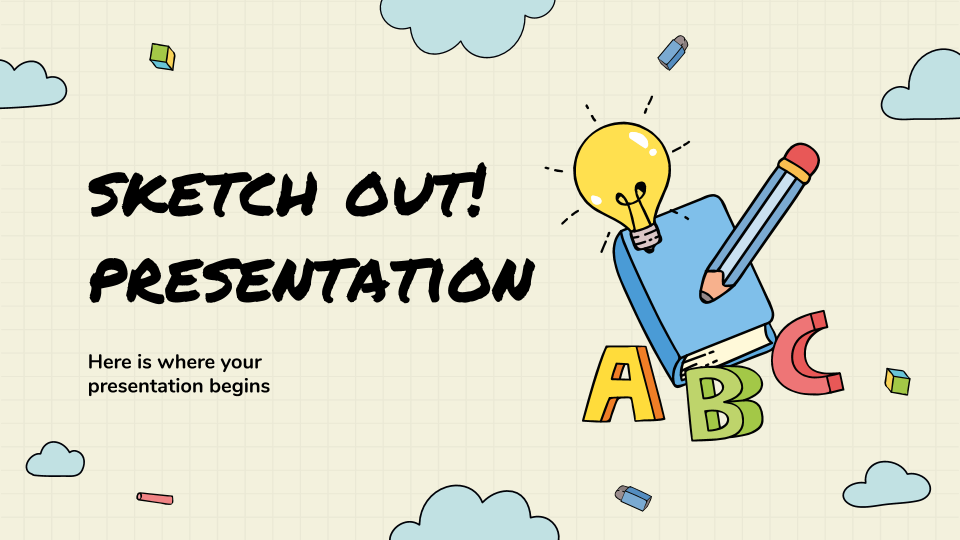 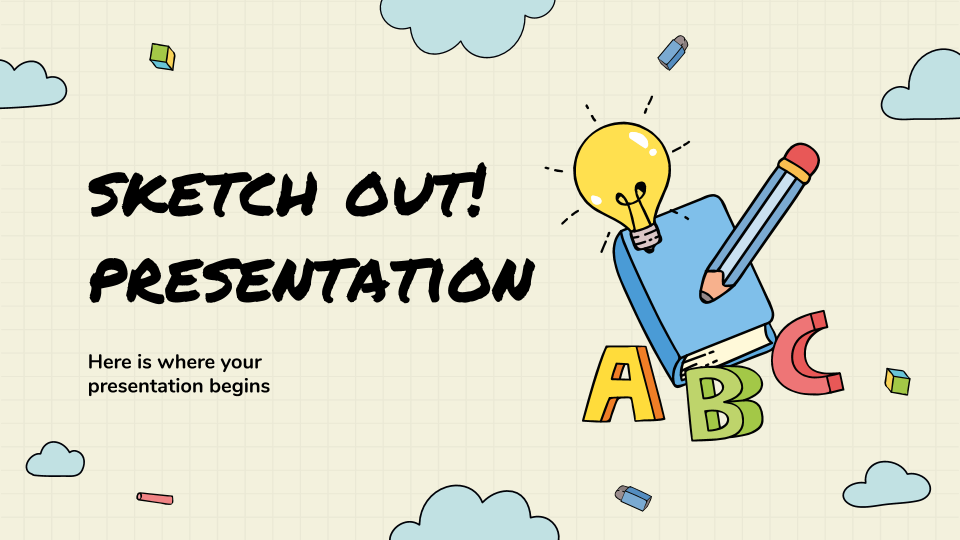 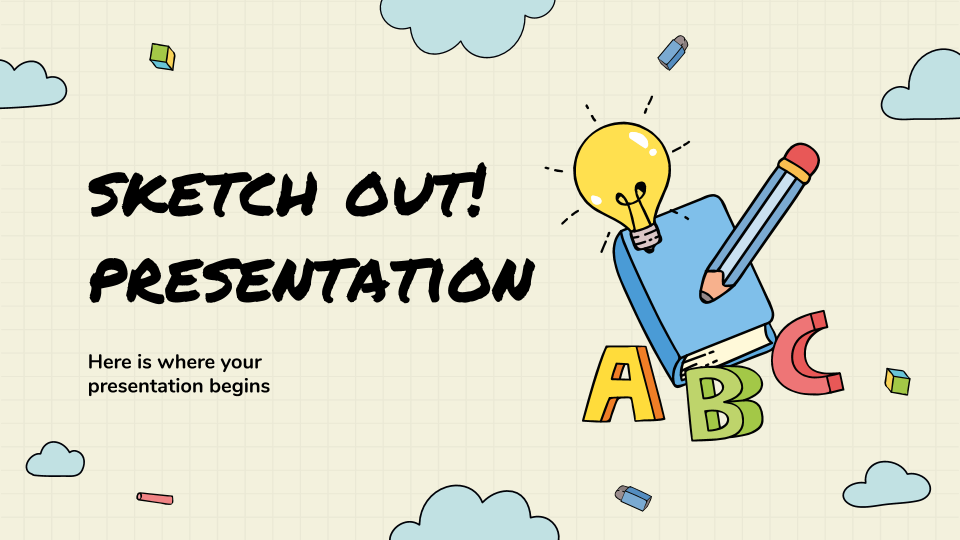 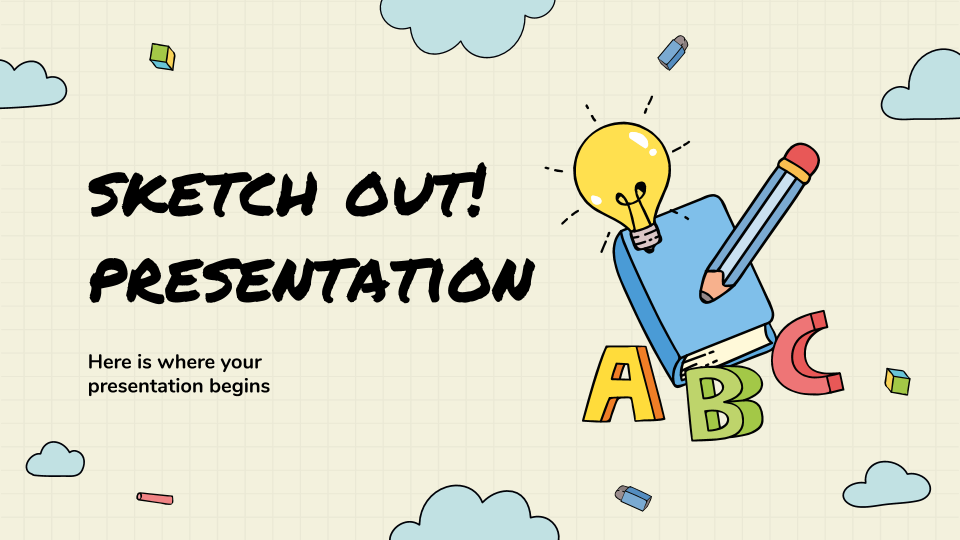 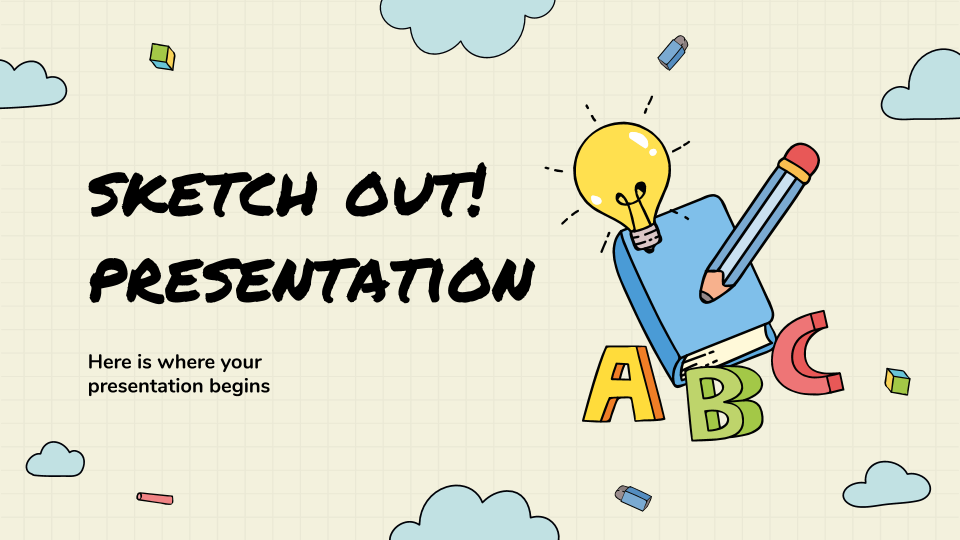 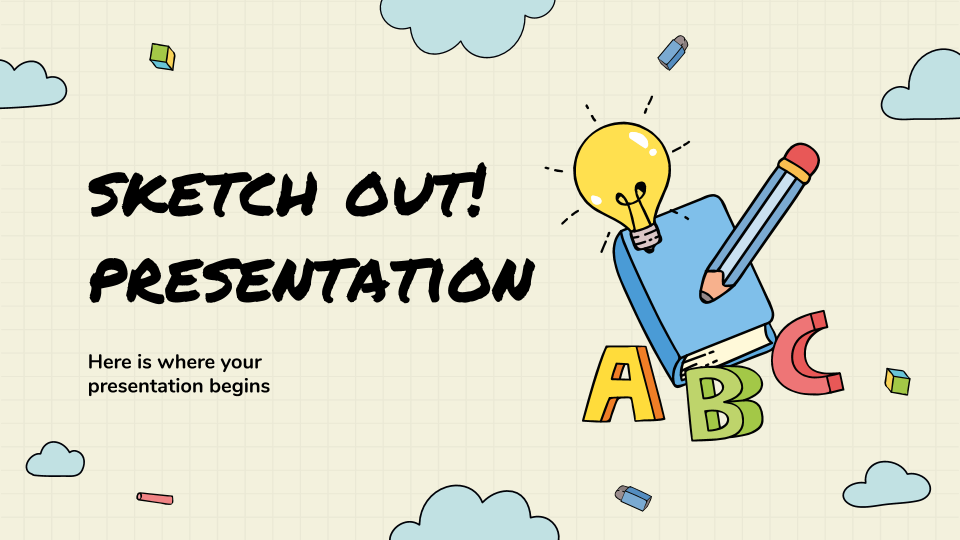 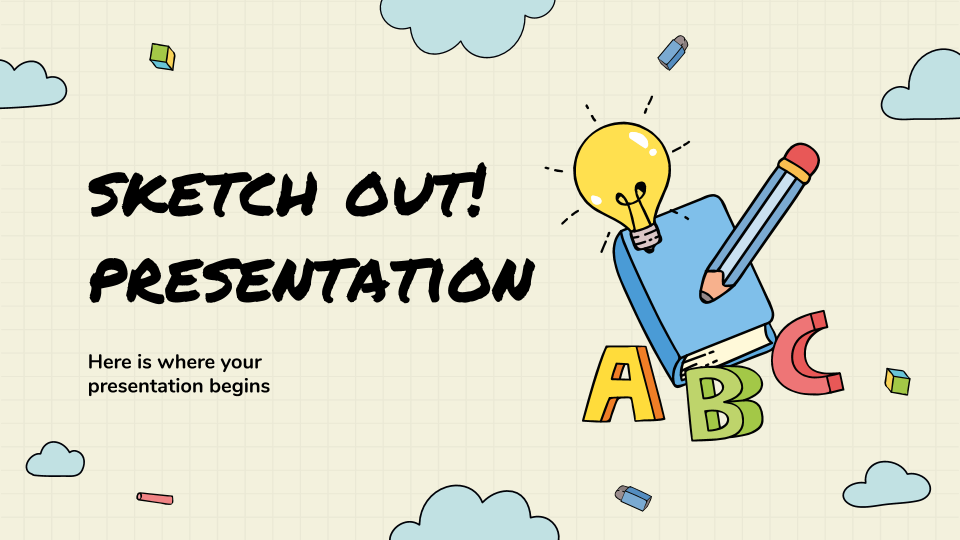 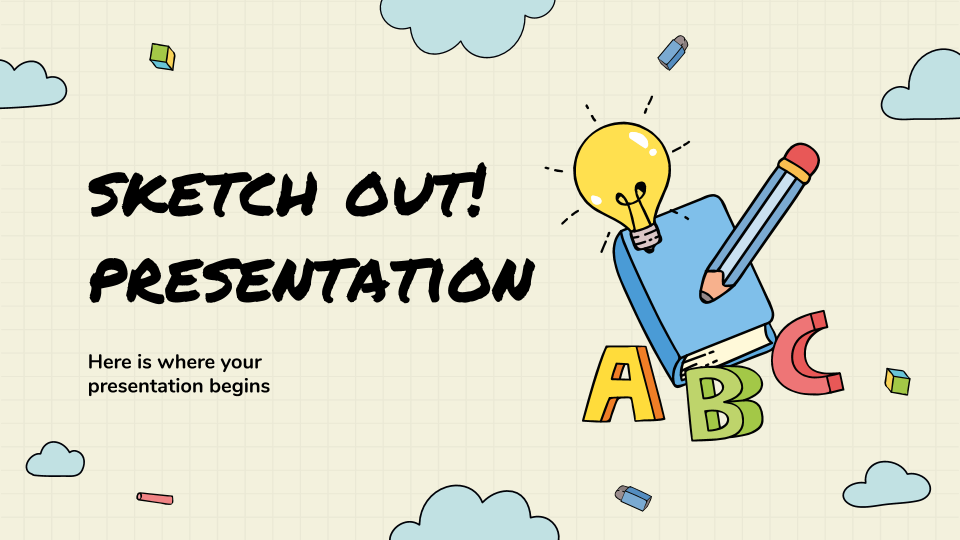 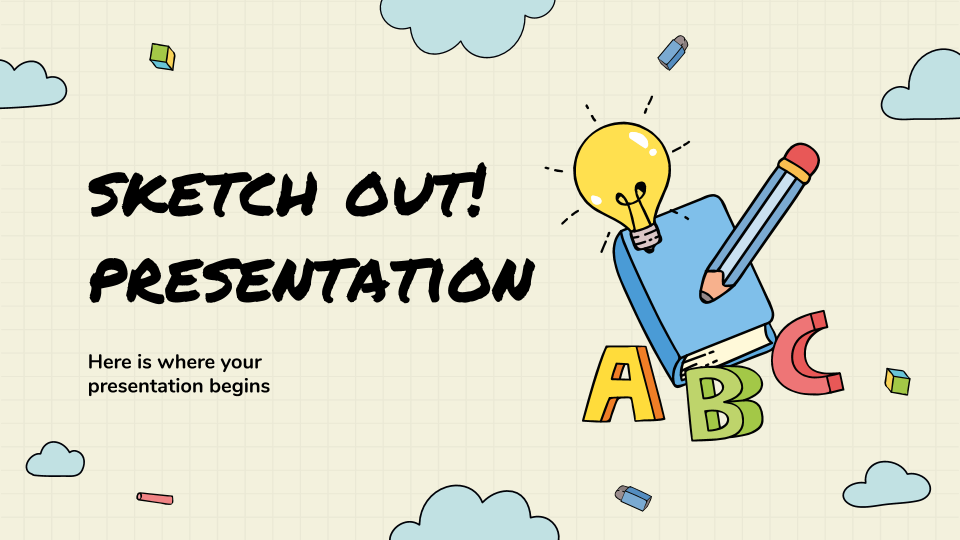 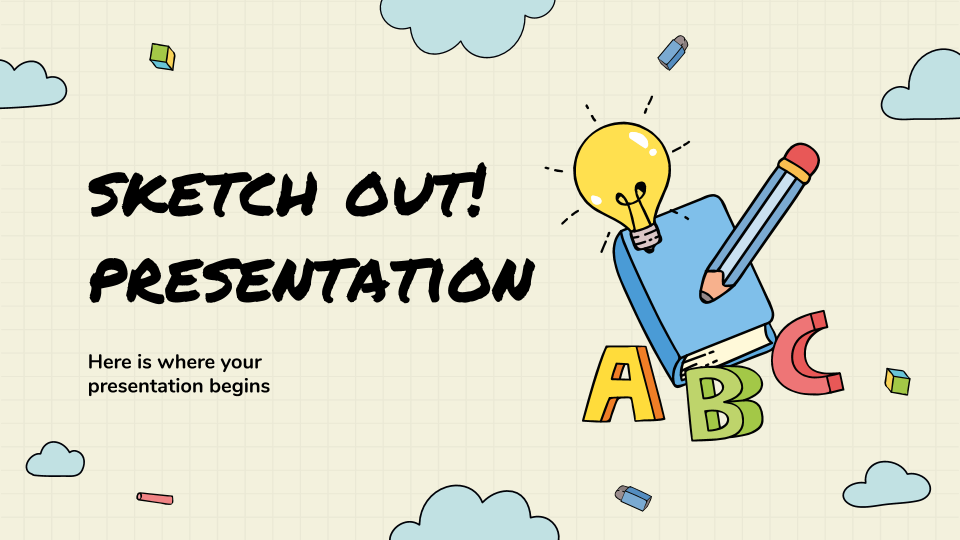 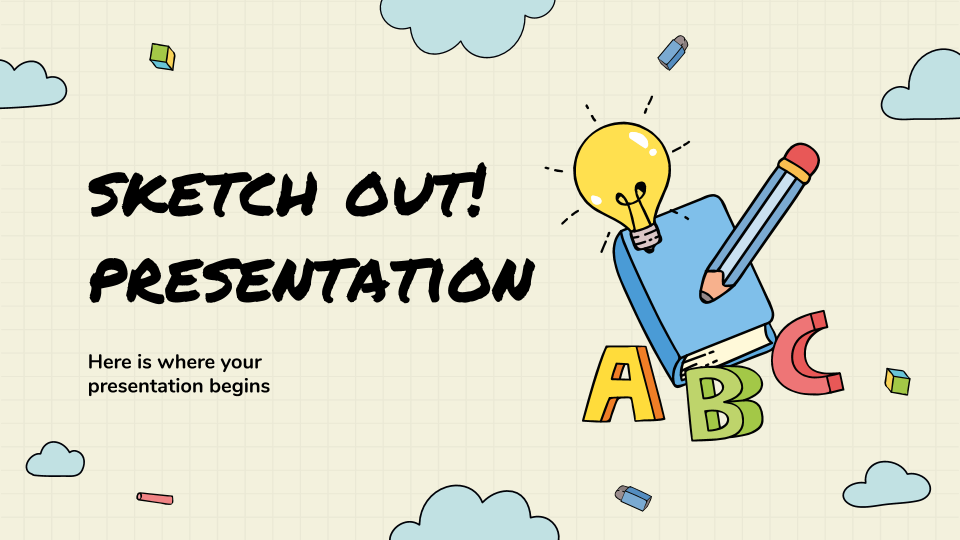